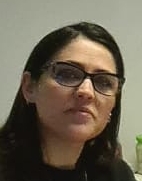 Climate research at FZJ and perspectives at TSUIs urban air pollution now coming from the broom closet?
nana khundadze
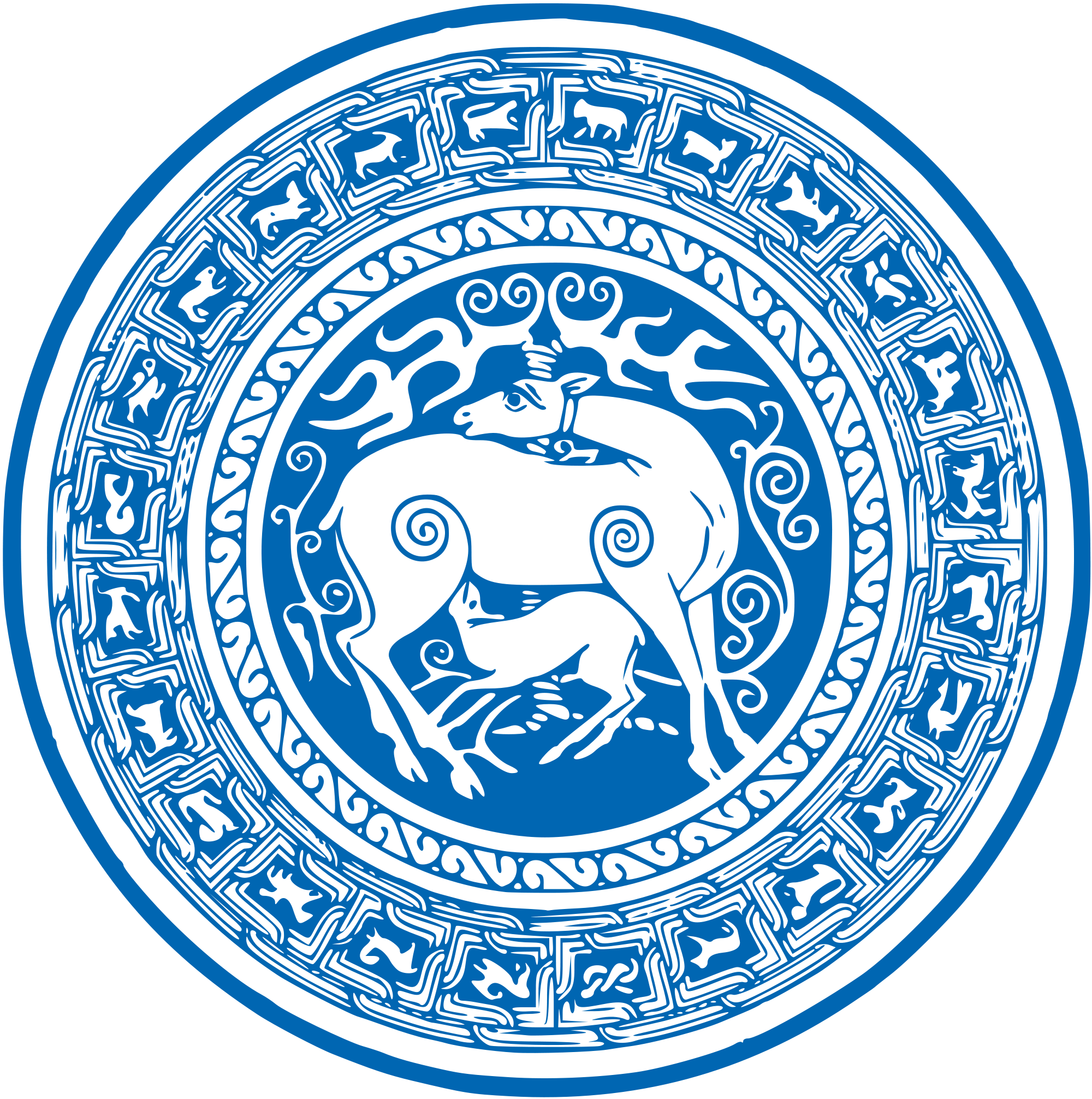 Oxidation
chemistry
VOCs: impact on air quality
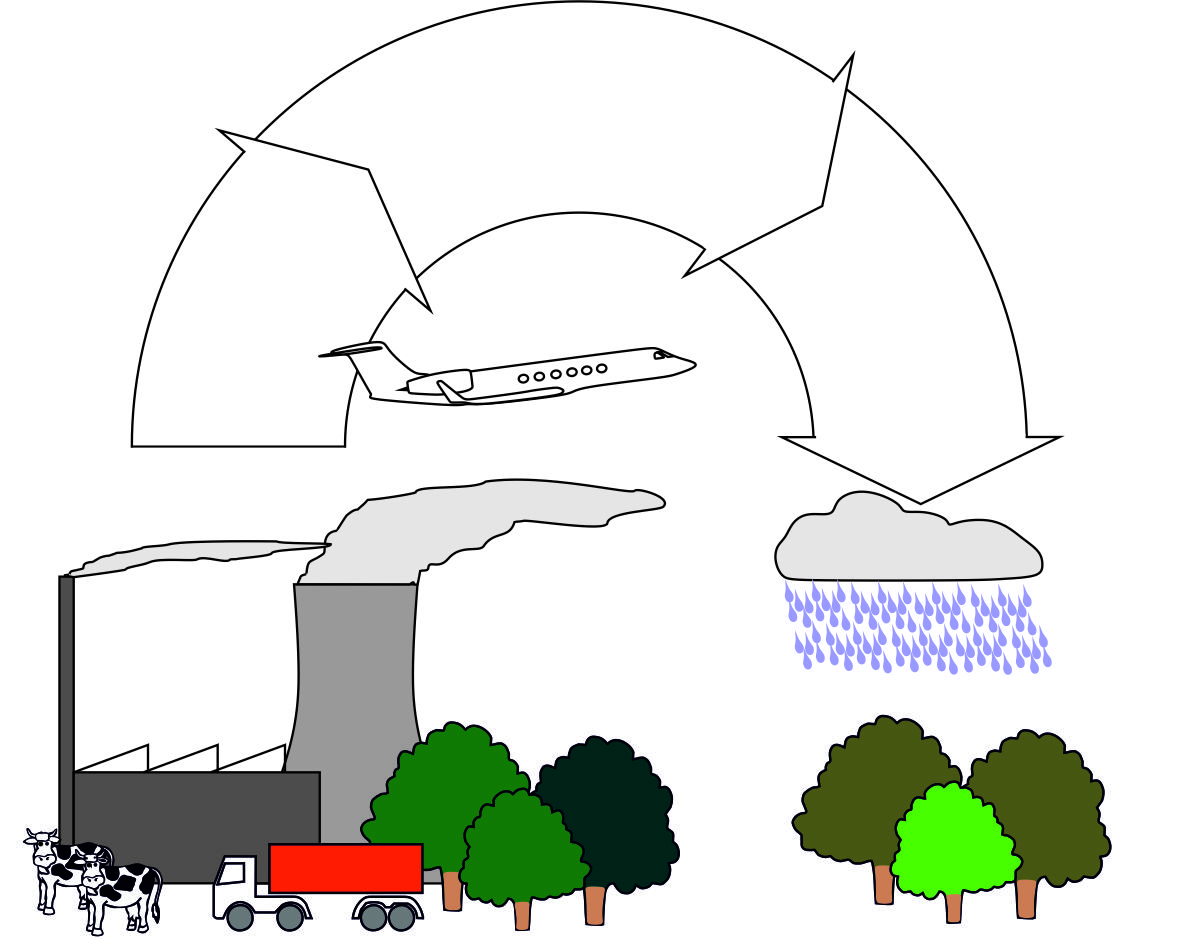 O3, CH4
Short-lived 
greenhouse 
gases
+OH
Primary air 
pollution
Secondary air 
pollution
O3, particles
CO, CH4, NOx, SO2, VOC
SMOG !
Deposition/Acidification/
Eutrophication
Emissions: 
anthropogenic / biogenic
12 Sept 2024
Page 2
Traffic-related VOC reduction
Emission Trends in the South Coast Air Basin
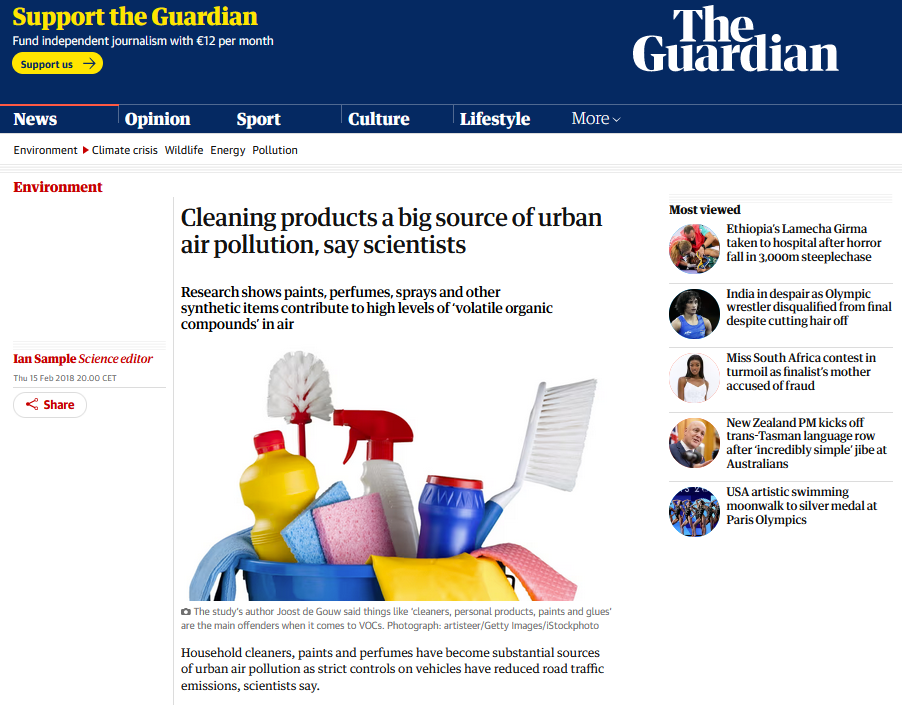 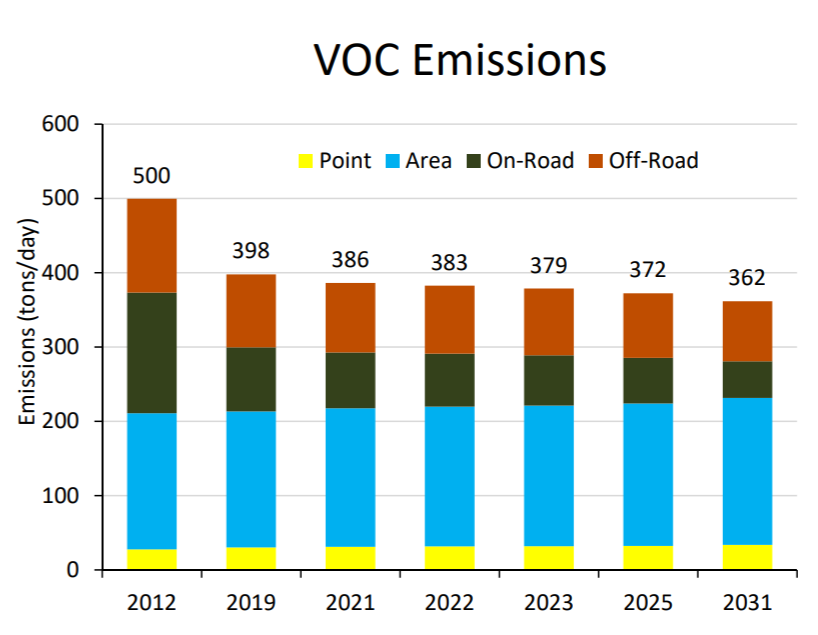 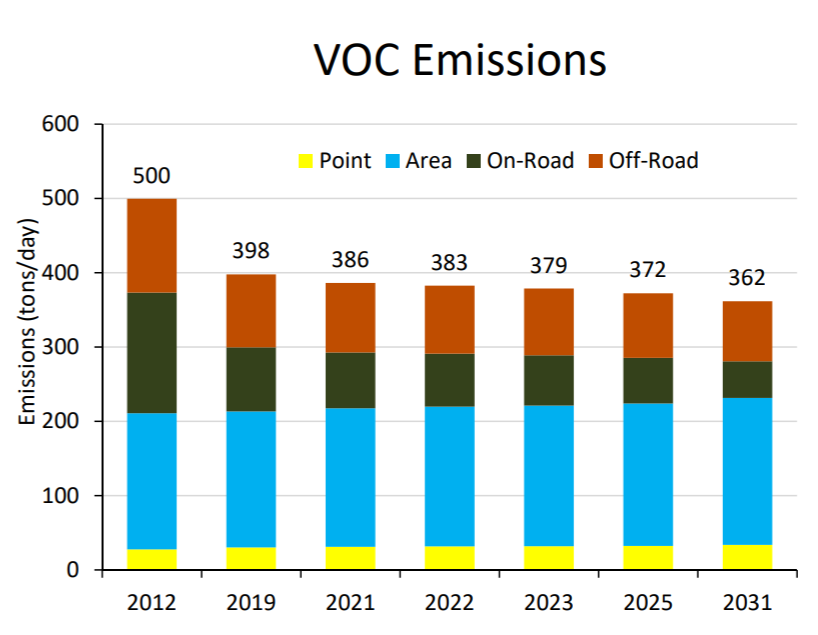 Mcdonalds  et al., 2018, Science
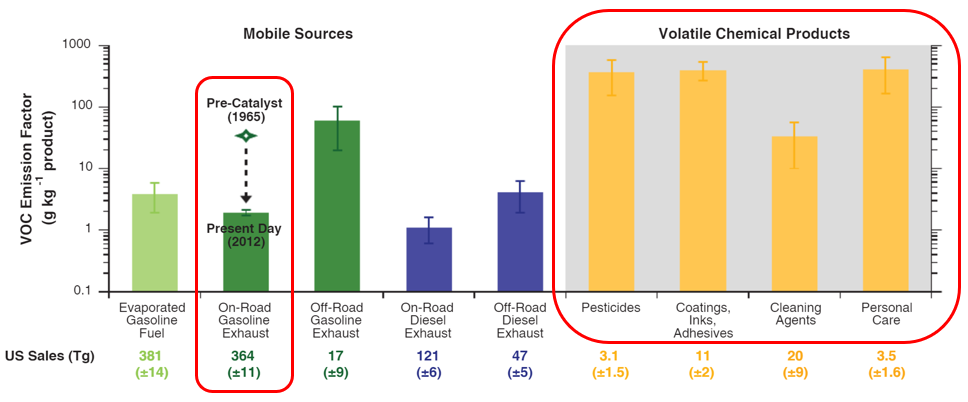 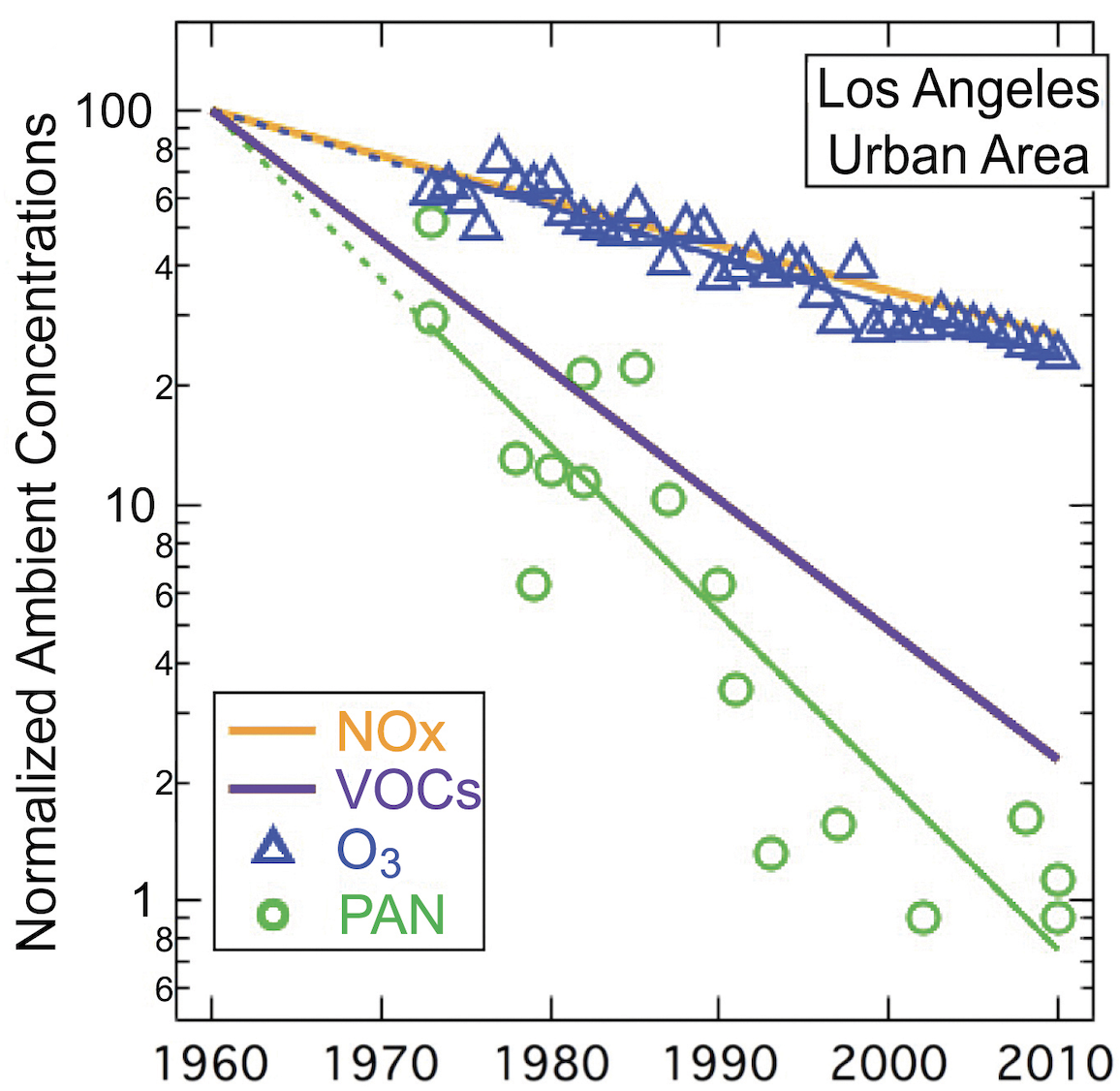 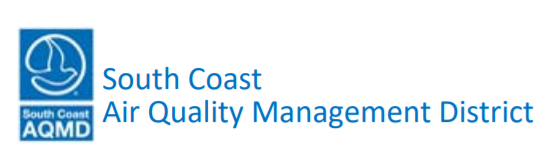 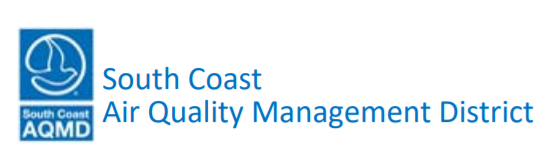 Parrish et al., (2016)
12 Sept 2024
Page 3
limonene
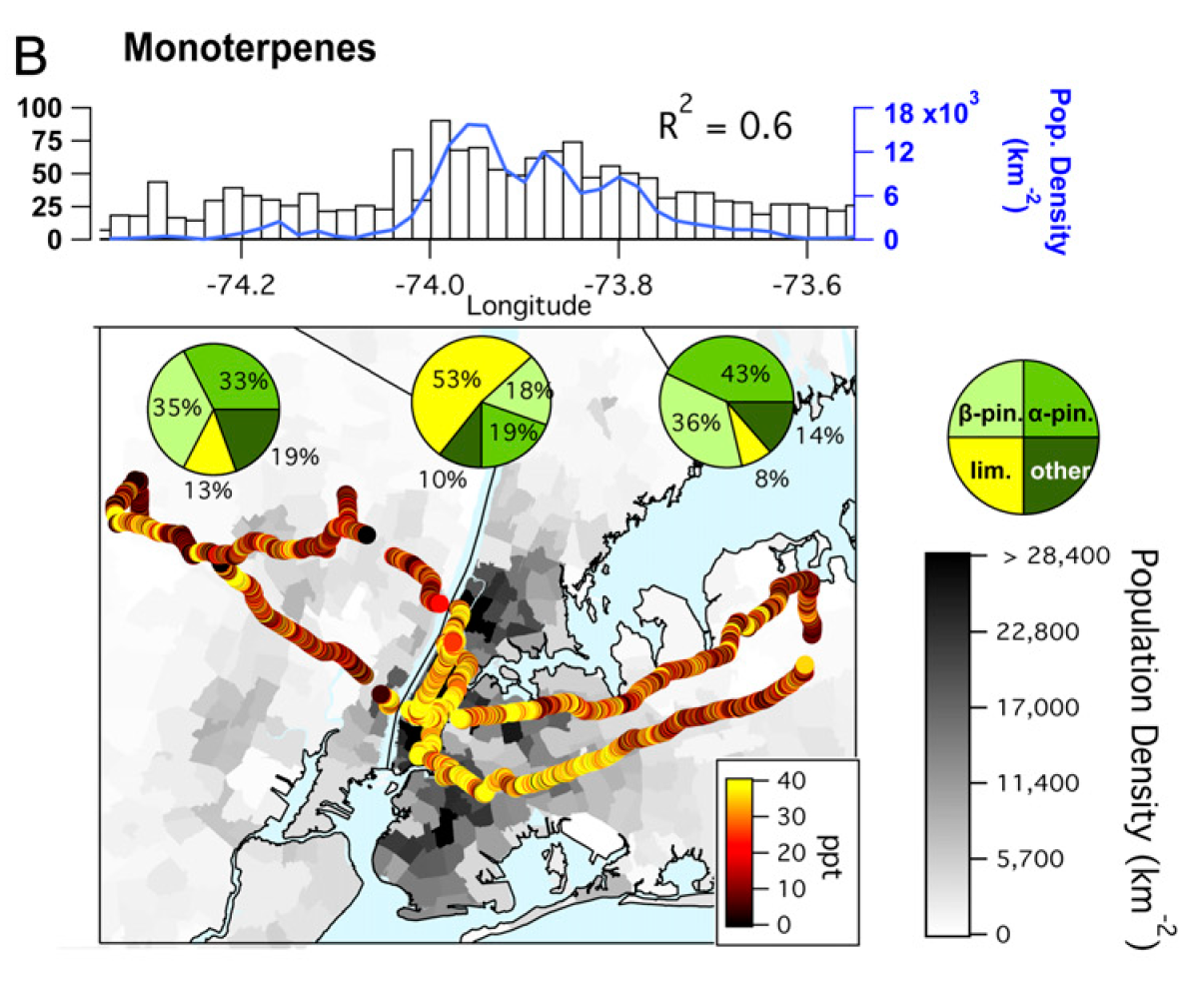 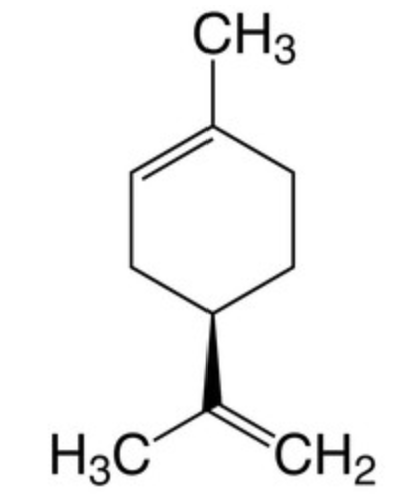 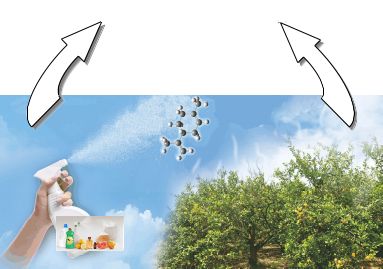 Coggon et al., PNAS2021
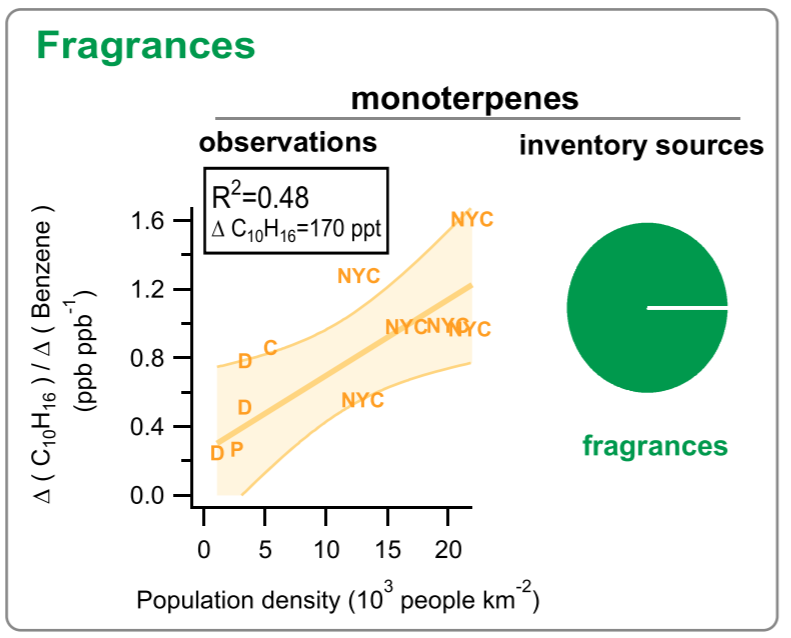 Gkatzelis et al., 2020, ES&T
12 Sept 2024
Page 4
Biogenic vs. vcp limonene
- Quantitatively estimate of the relative contribution from biogenic vs. VCP sources
Enantiomer studies
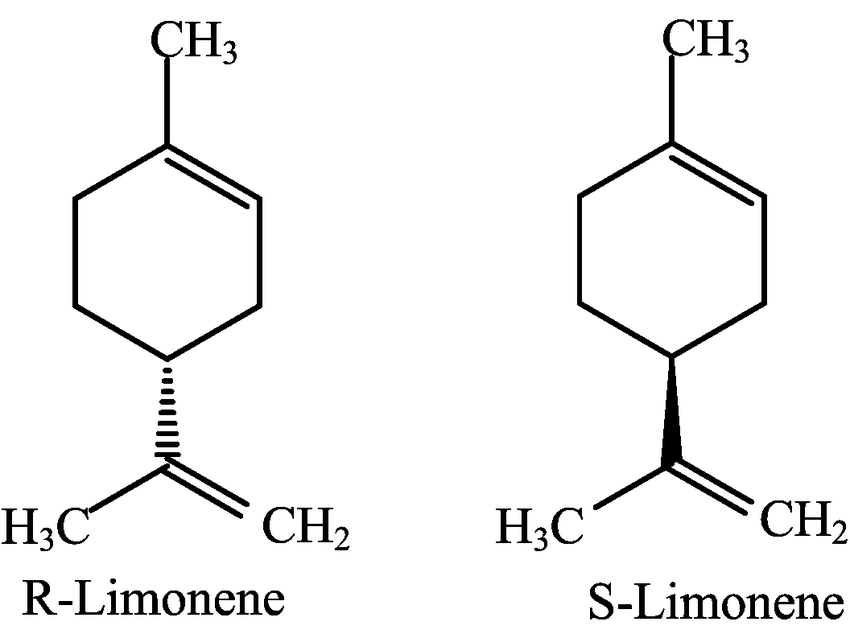 + Stable Isotopes ?
courtesy Shan Gu (Celia Faiola group, UCIrvine)
12 Sept 2024
Page 5
Isotopic signature of the sources
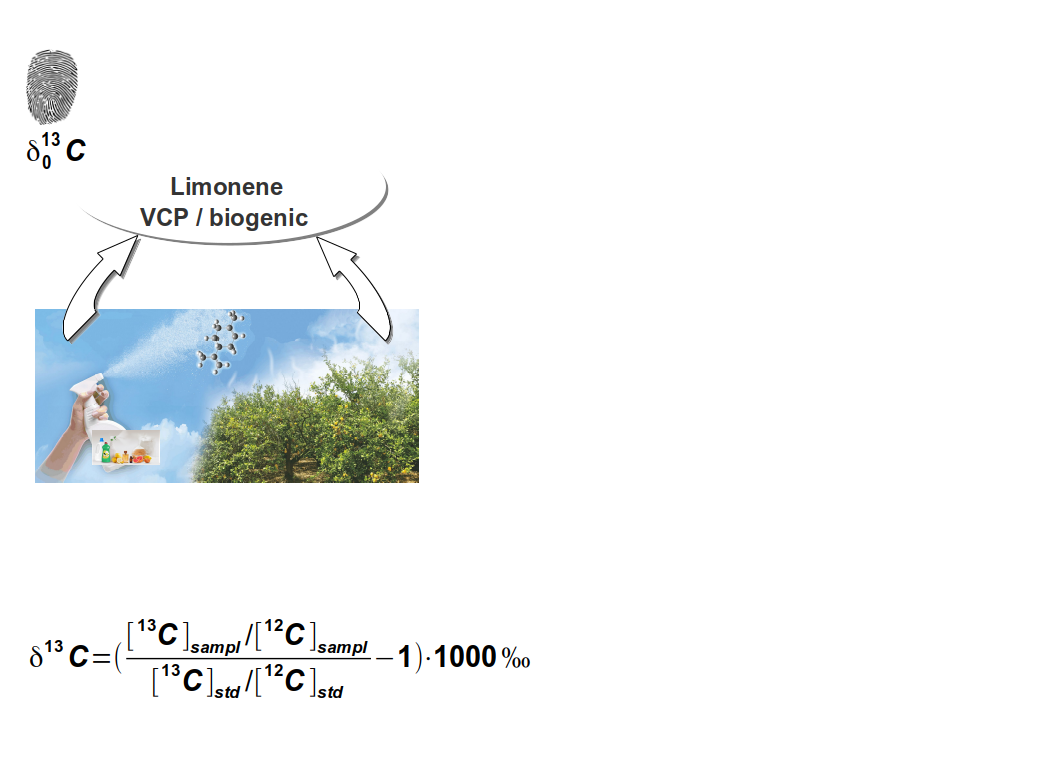 6
12 Sept 2024
[Speaker Notes: Limonene in the atmosphere]
Specific isotopic fractionation during reaction
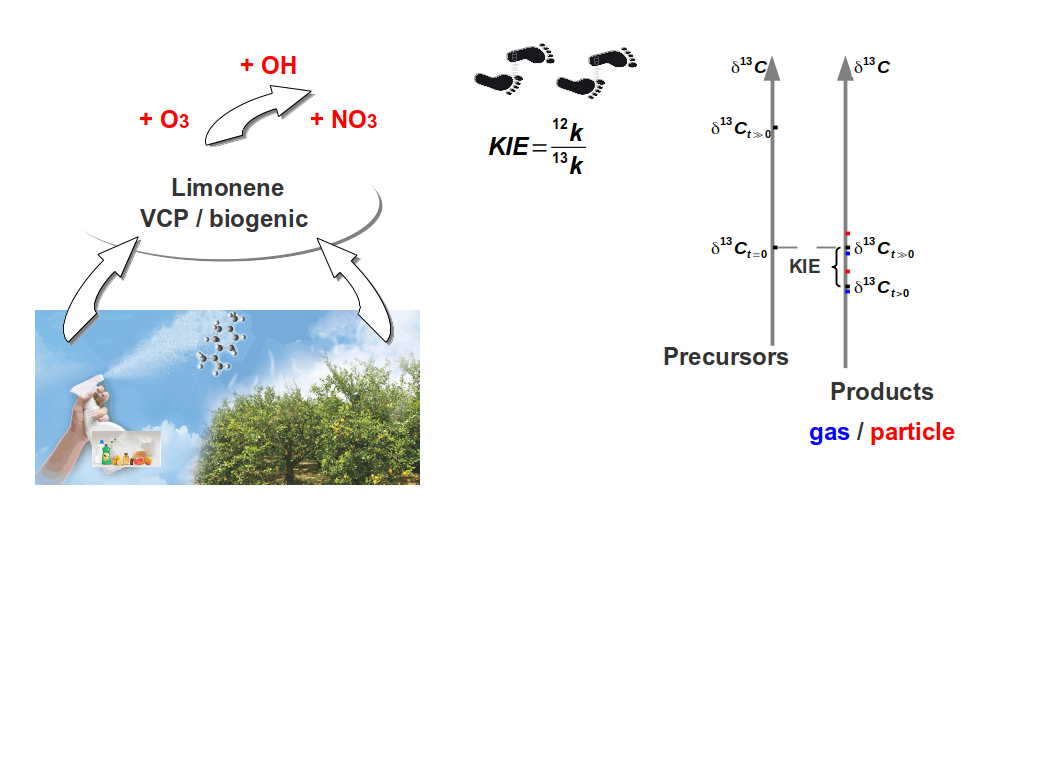 7
12 Sept 2024
Isotopic hydrocarbon clock
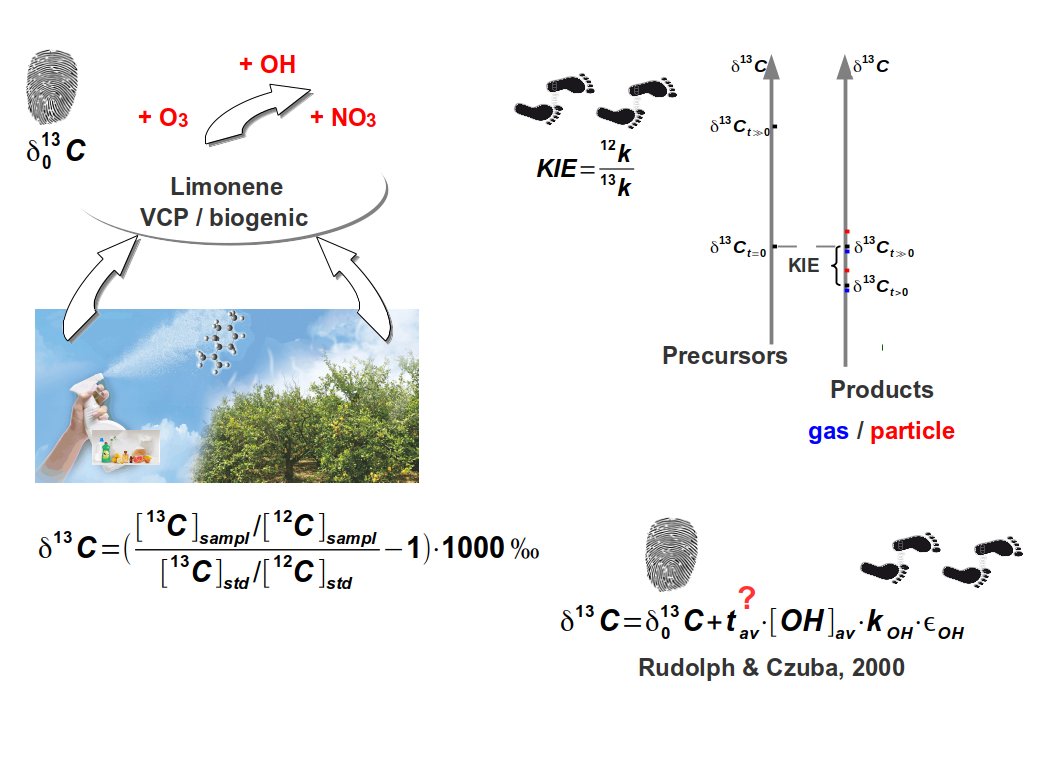 8
12 Sept 2024
Objectives
Analyze source specific stable carbon isotope ratios of 
biogenic and VCP limonene
Methodology development for sampling limonene emissions from care and cleaning products as well as from trees in a simulation plant chamber

TD-2D-GC-IRMS method development for limonene d13C measurements (limonene standards)

Compound specific d13C measurements of biogenic vs. VCP limonene
12 Sept 2024
Page 9
TD-2DGC-IRMS Measurement technique
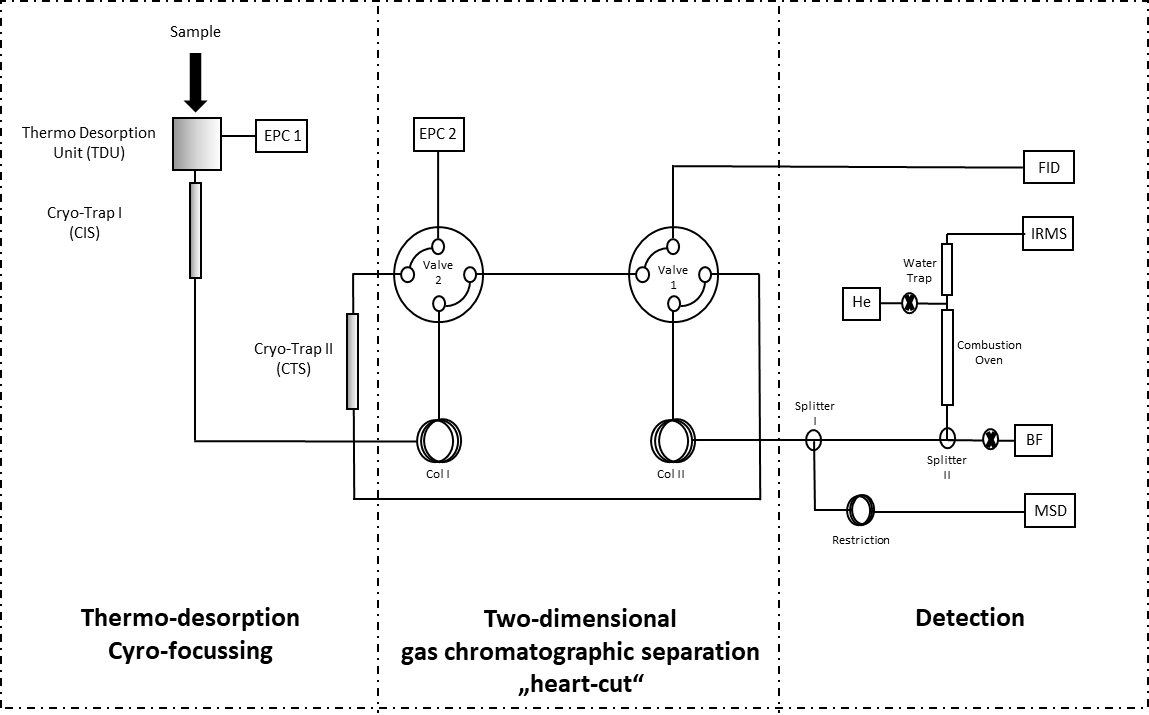 12 Sept 2024
Page 10
Quality Control of the Heart Cut TD-2DGC-IRMS measurements
12 Sept 2024
Page 11
Standard samples for method development
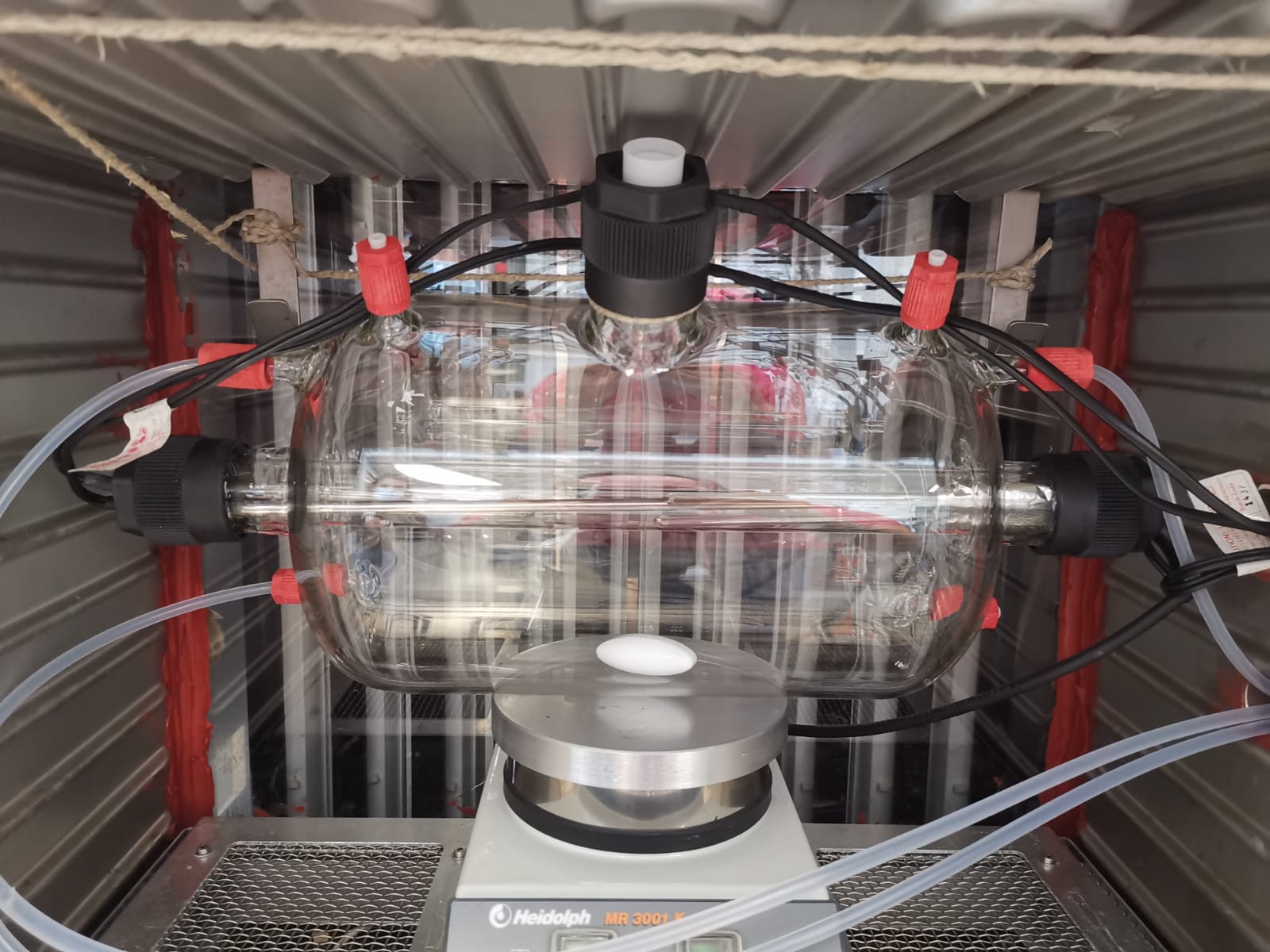 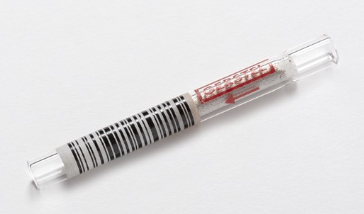 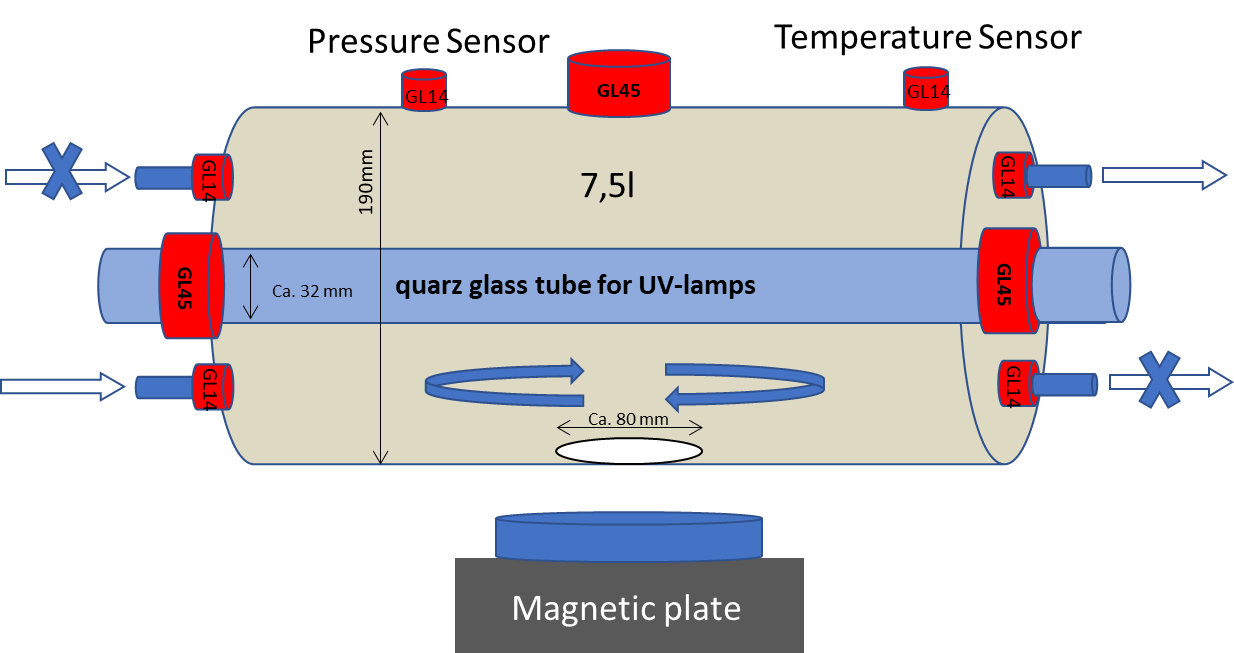 12 Sept 2024
Page 12
Sampling VCP limonene from gas mouse
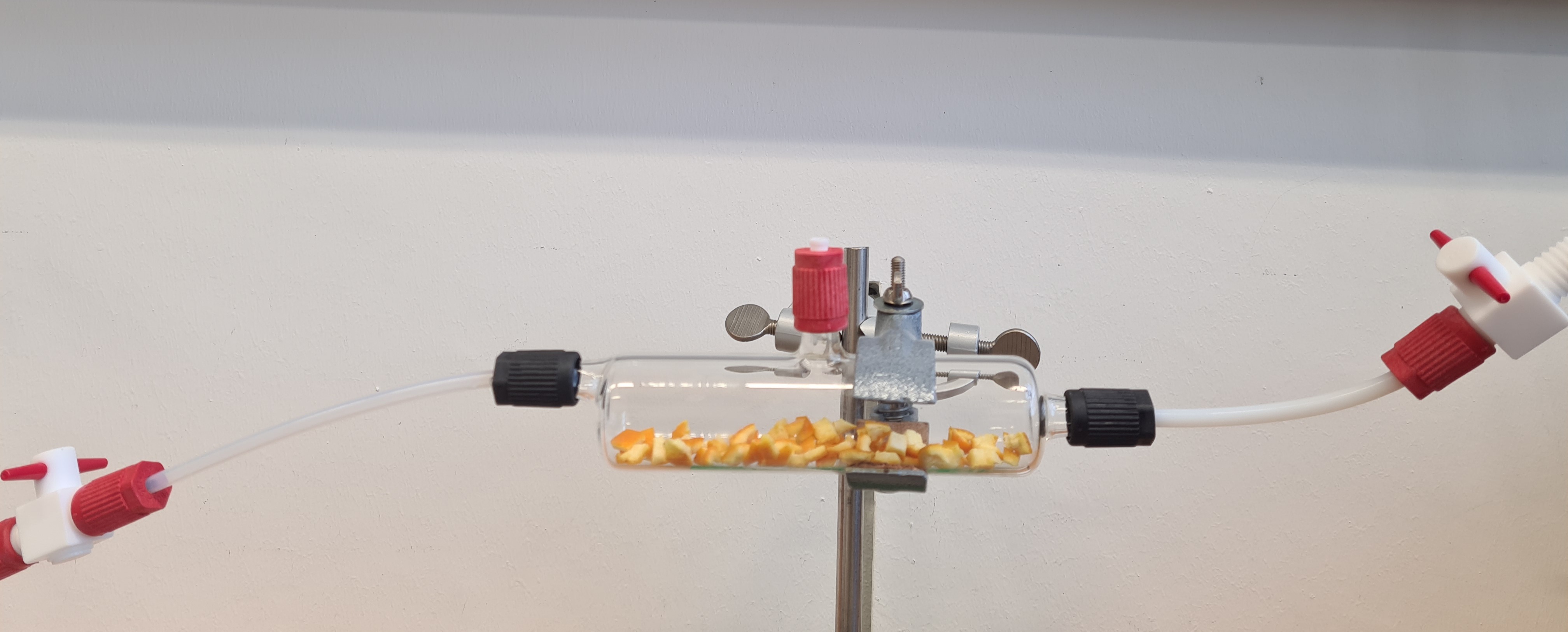 ON/OFF Ventil
ON/OFF Ventil
TENAX Tube
Synth Air
90°C
12 Sept 2024
Page 13
Sampling of real plant emissions at SAPHIR PLUS
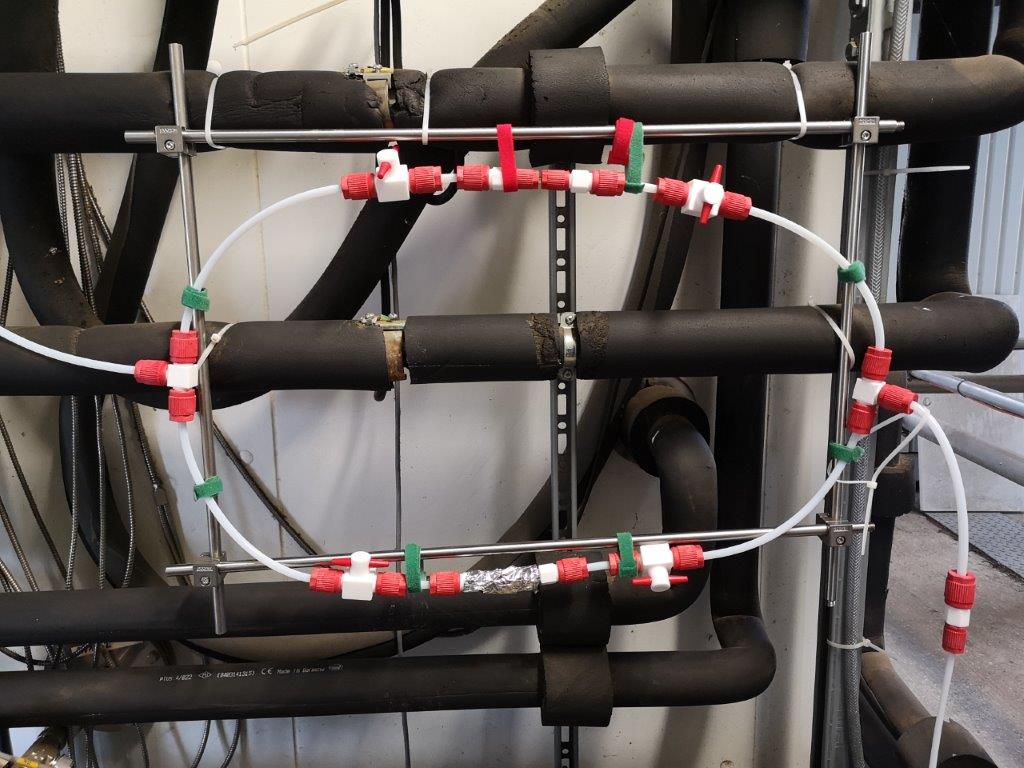 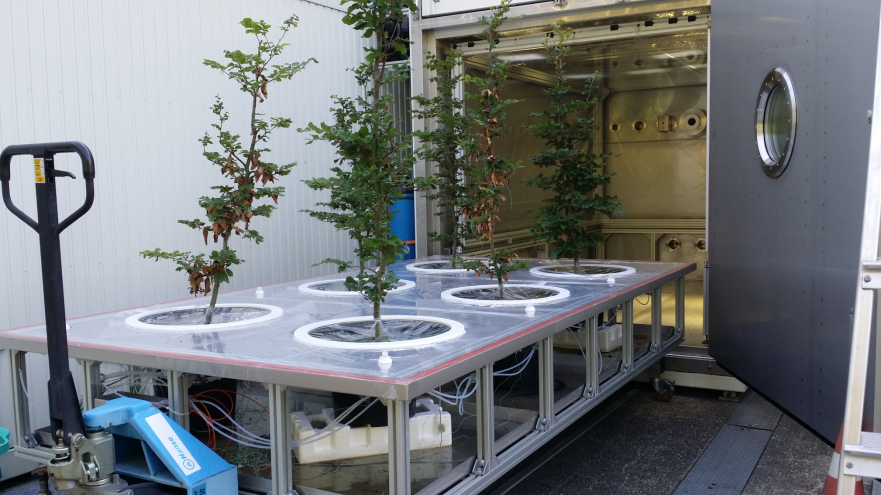 Sampling Flow Control by MFC
Quick Sample Change
12 Sept 2024
Page 14
Results
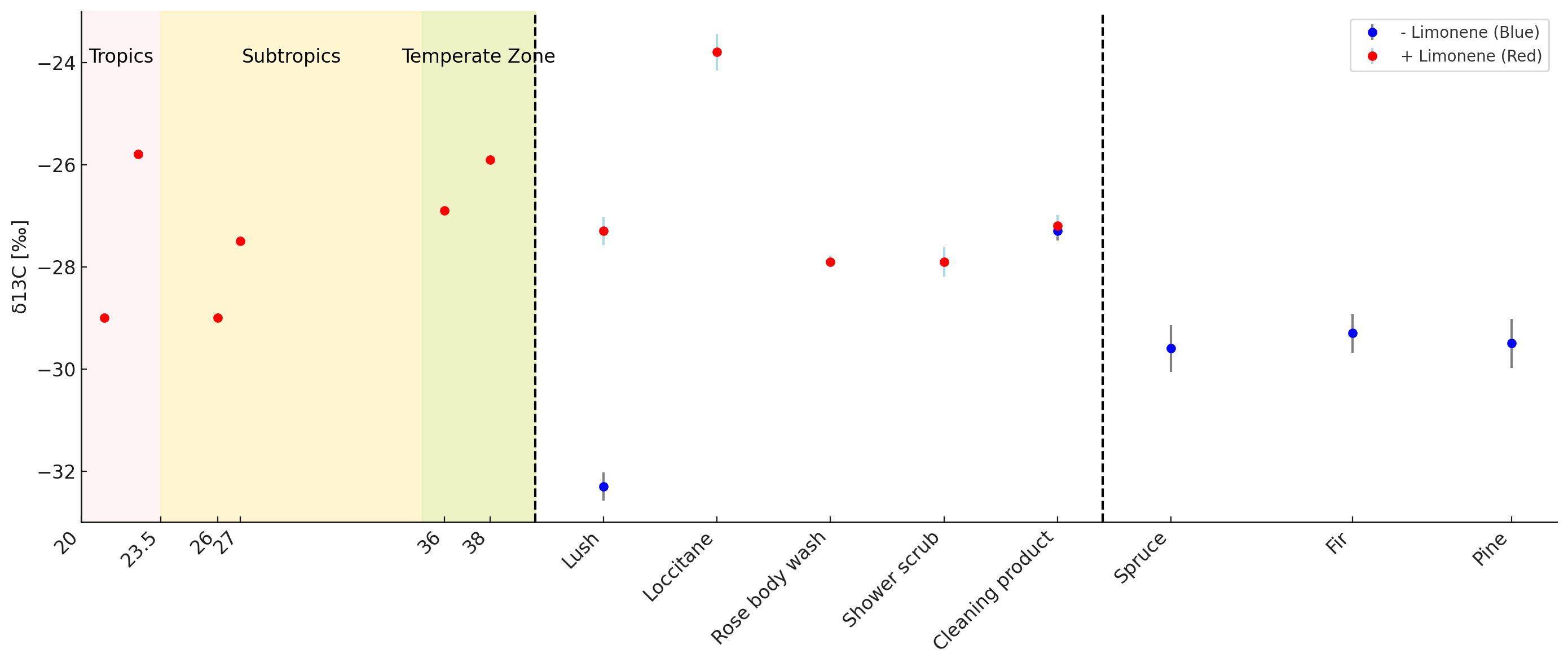 Latitude
Essential oils
Care products
Trees
12 Sept 2024
Page 15
[Speaker Notes: Latitude]
Results – emission from trees
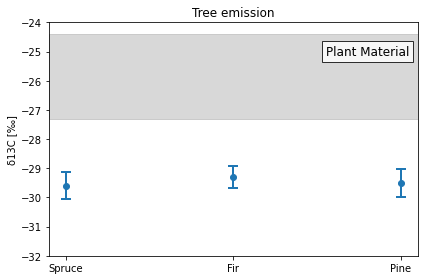 Isotopic ratios of isoprene emissions  - only one study (Sharkey et.al 1991) – 2 ‰ more negative than plant material
Isotopic ratios of bulk plant material of conifer wood from -27.3 to - 24.4 per mil
12 Sept 2024
Page 16
summary
d13C measurements of biogenic vs. VCP limonene
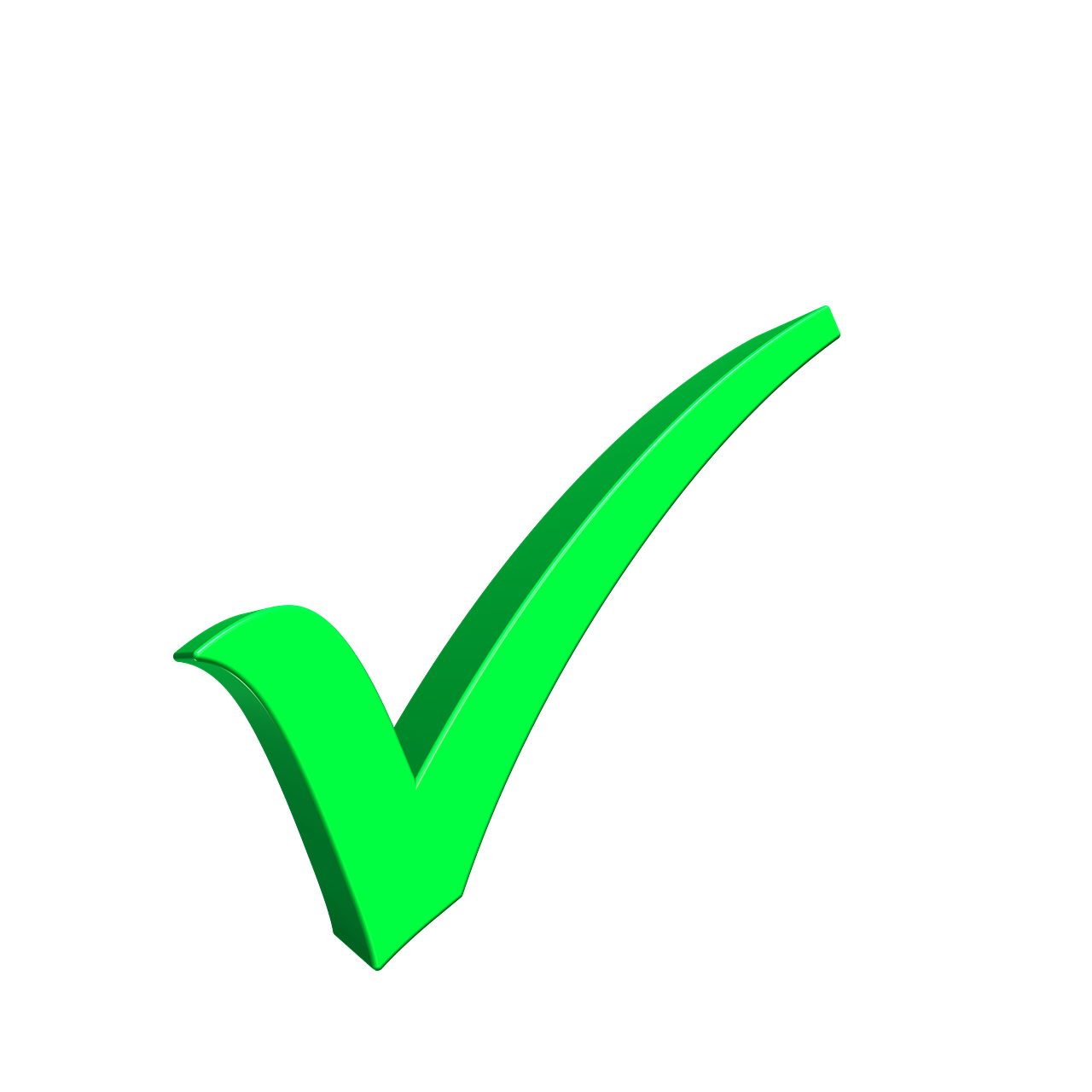 Sampling 
methodology 
development
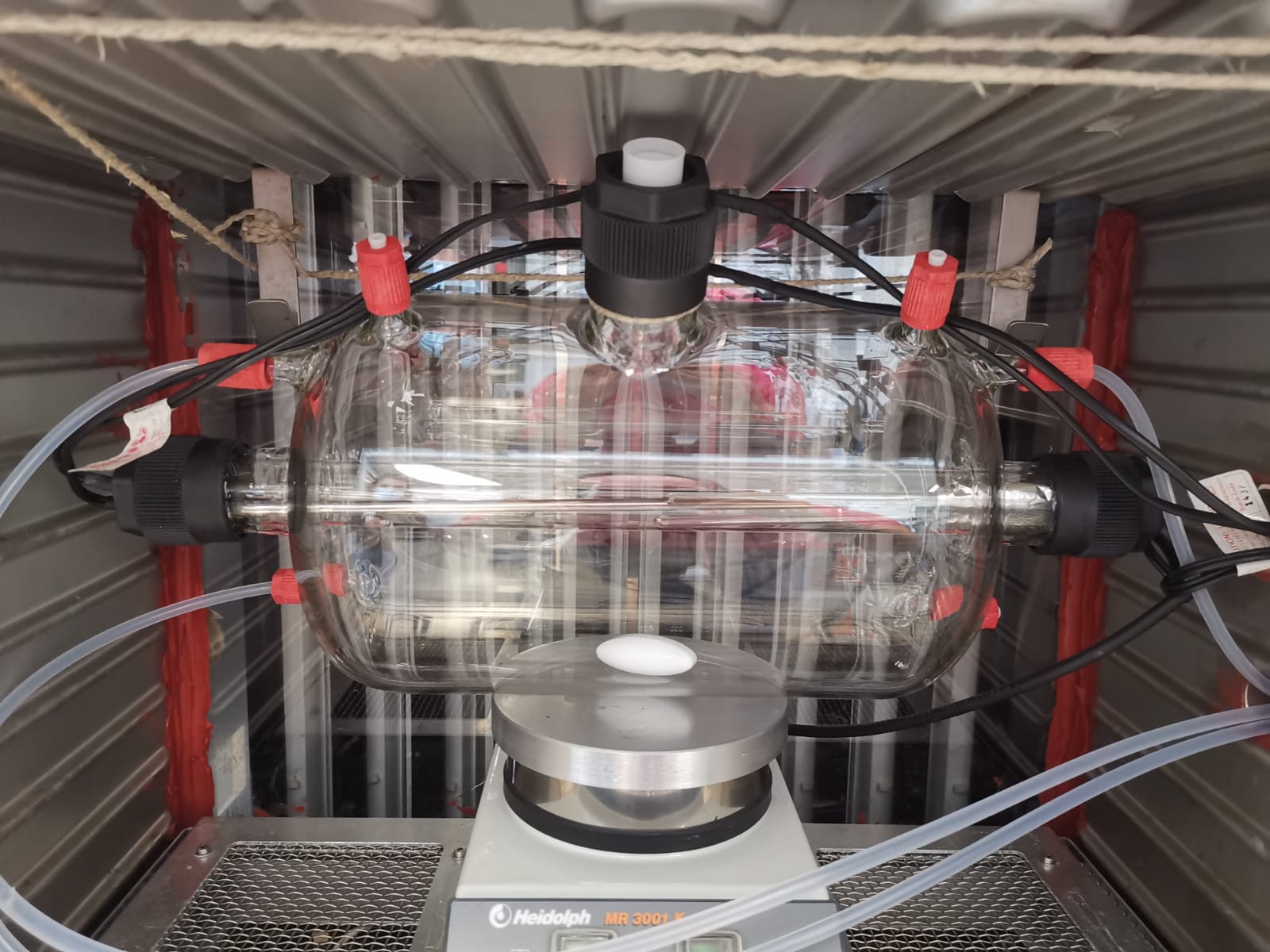 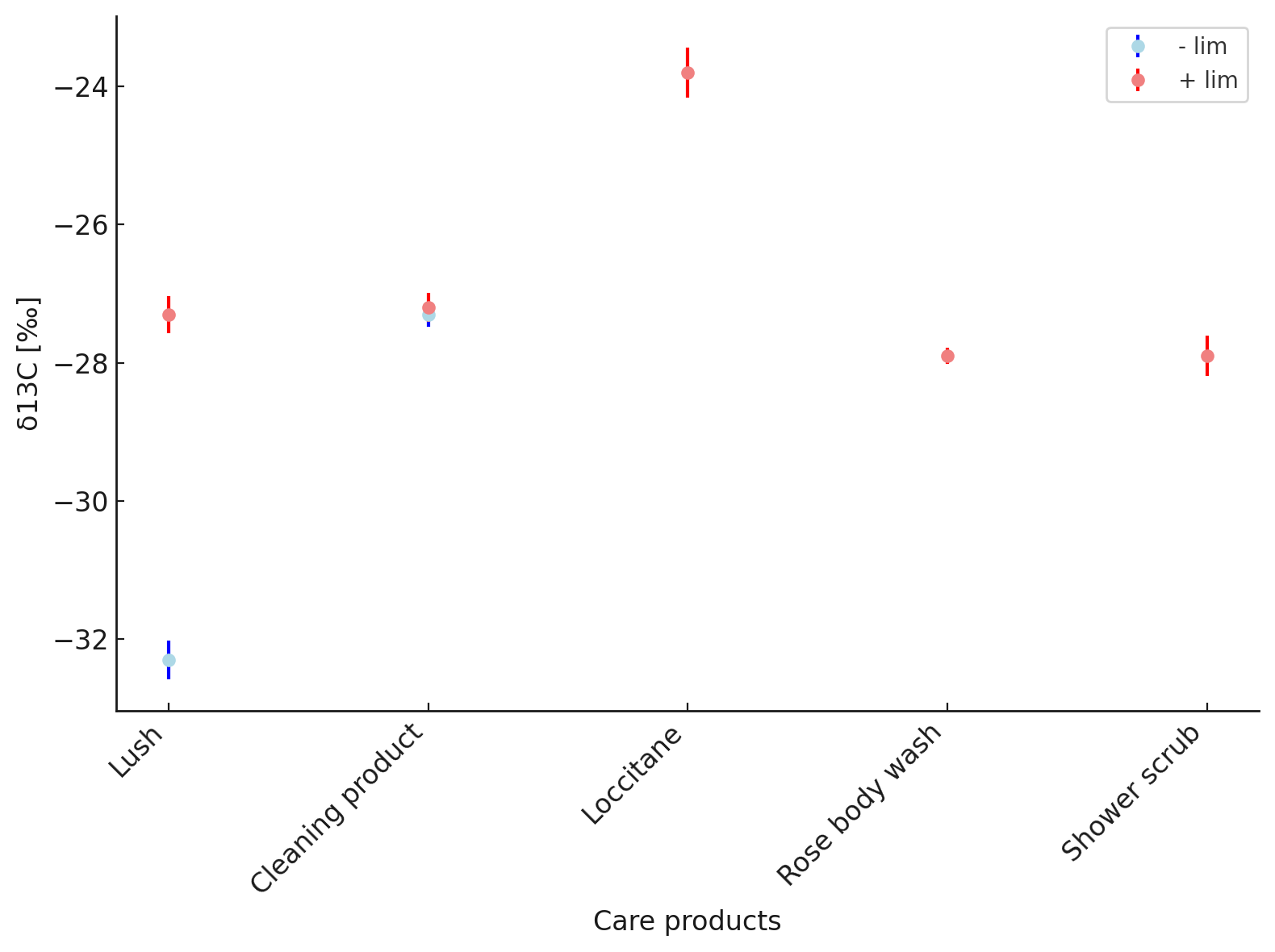 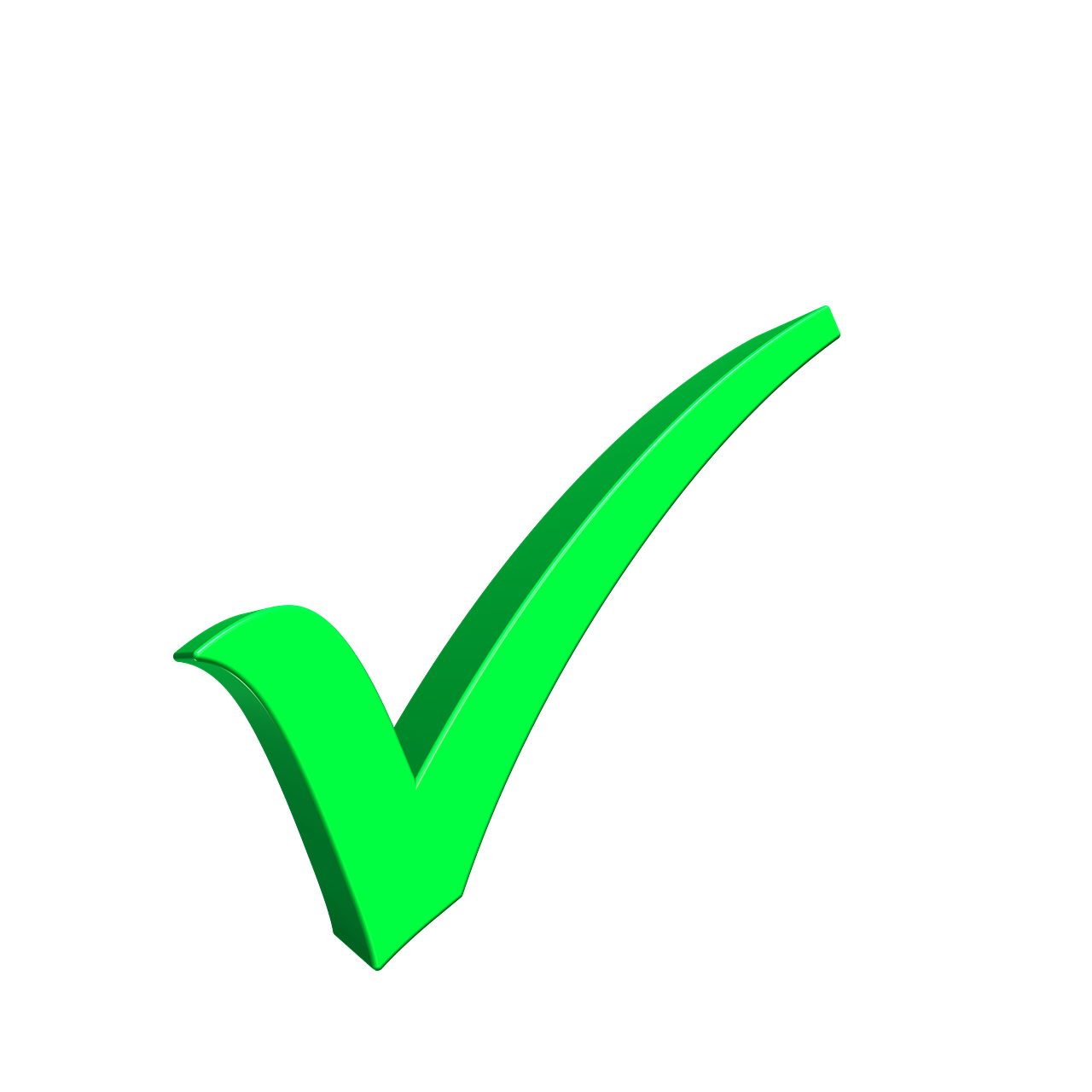 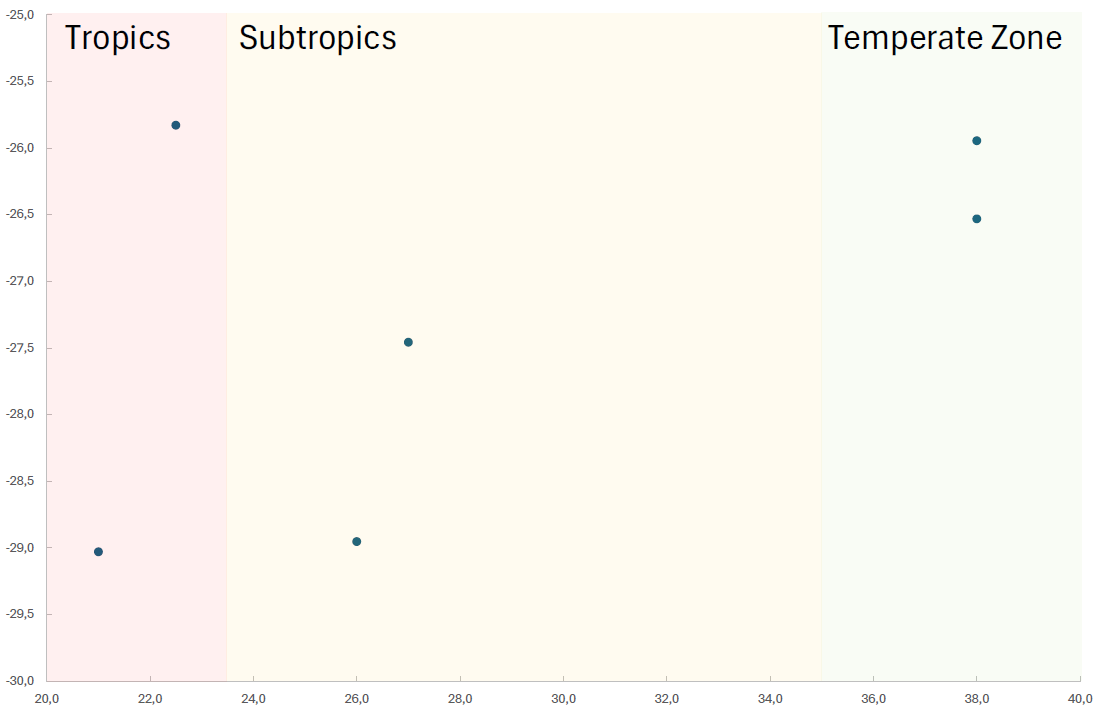 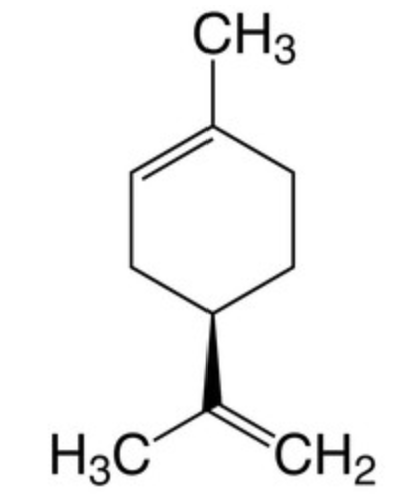 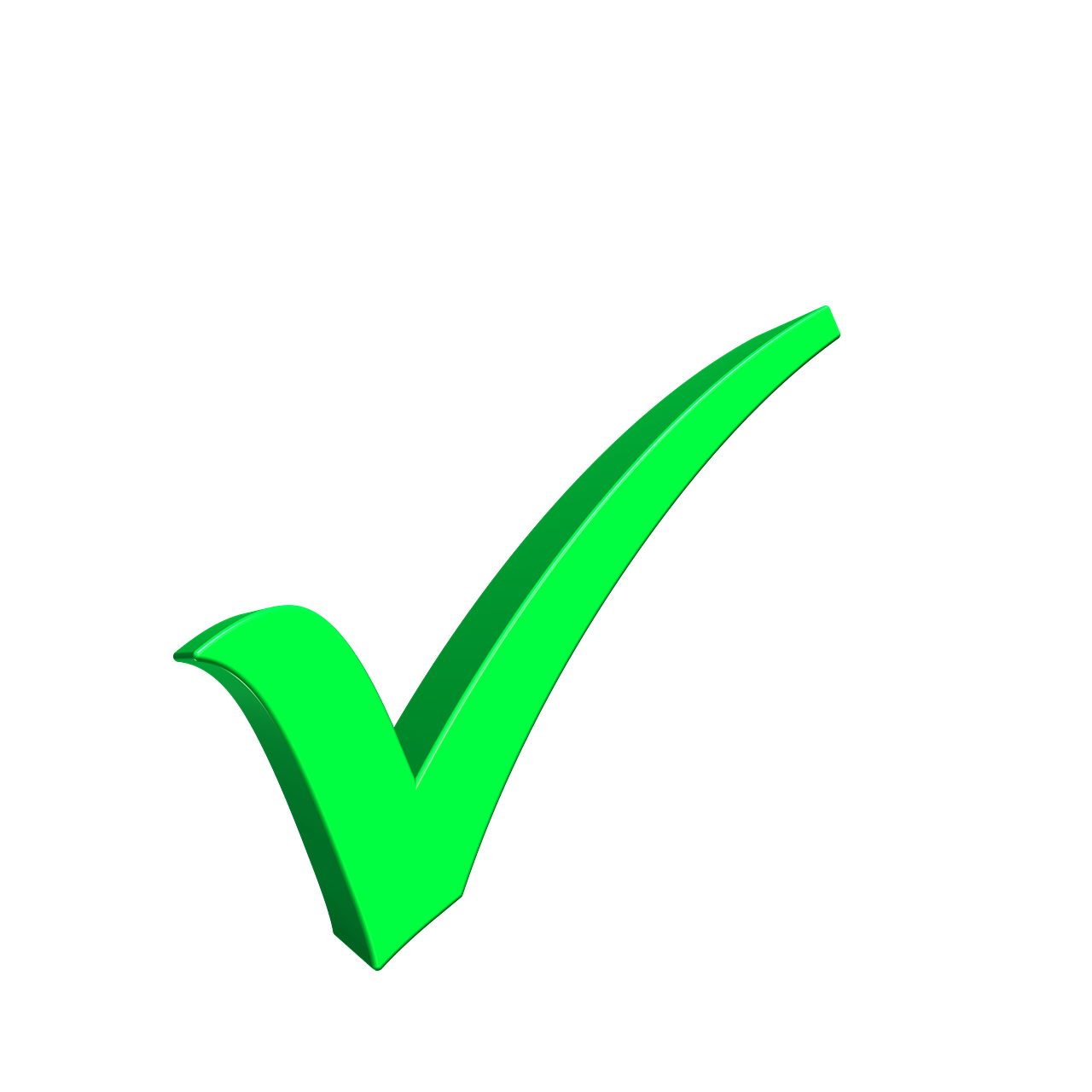 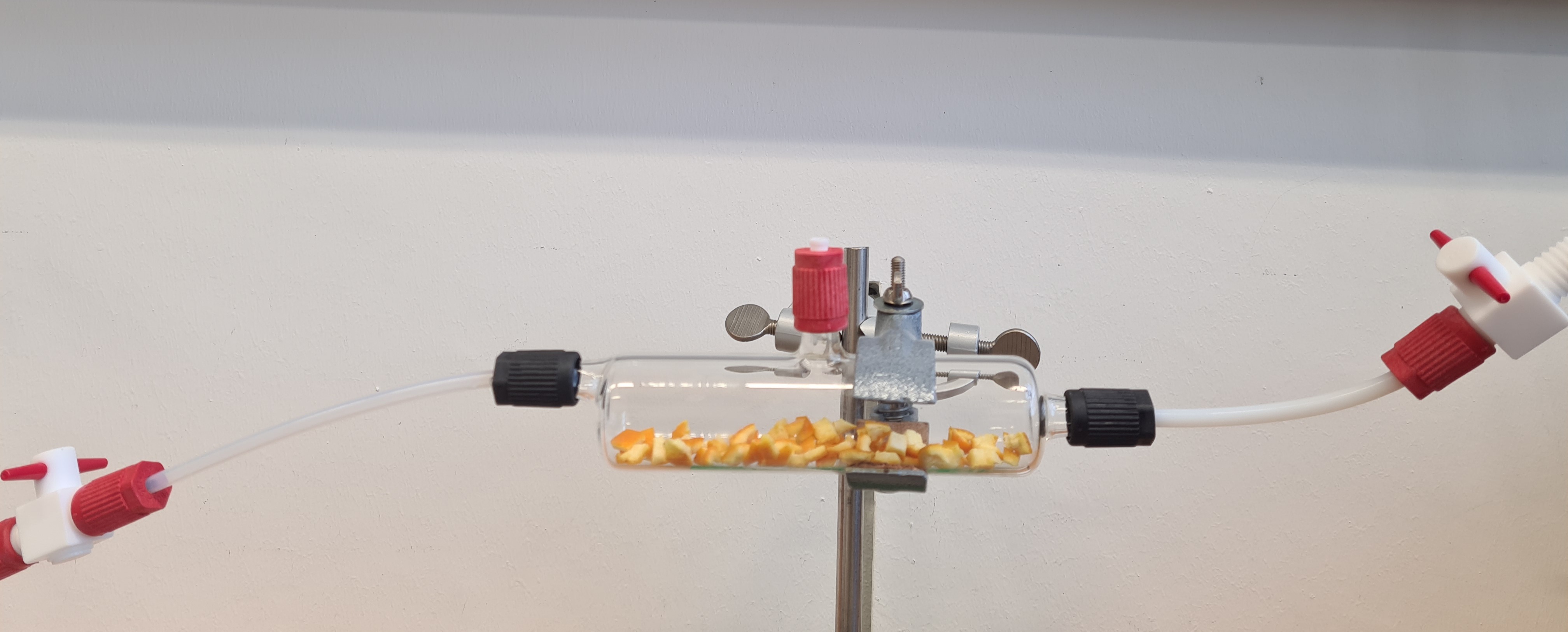 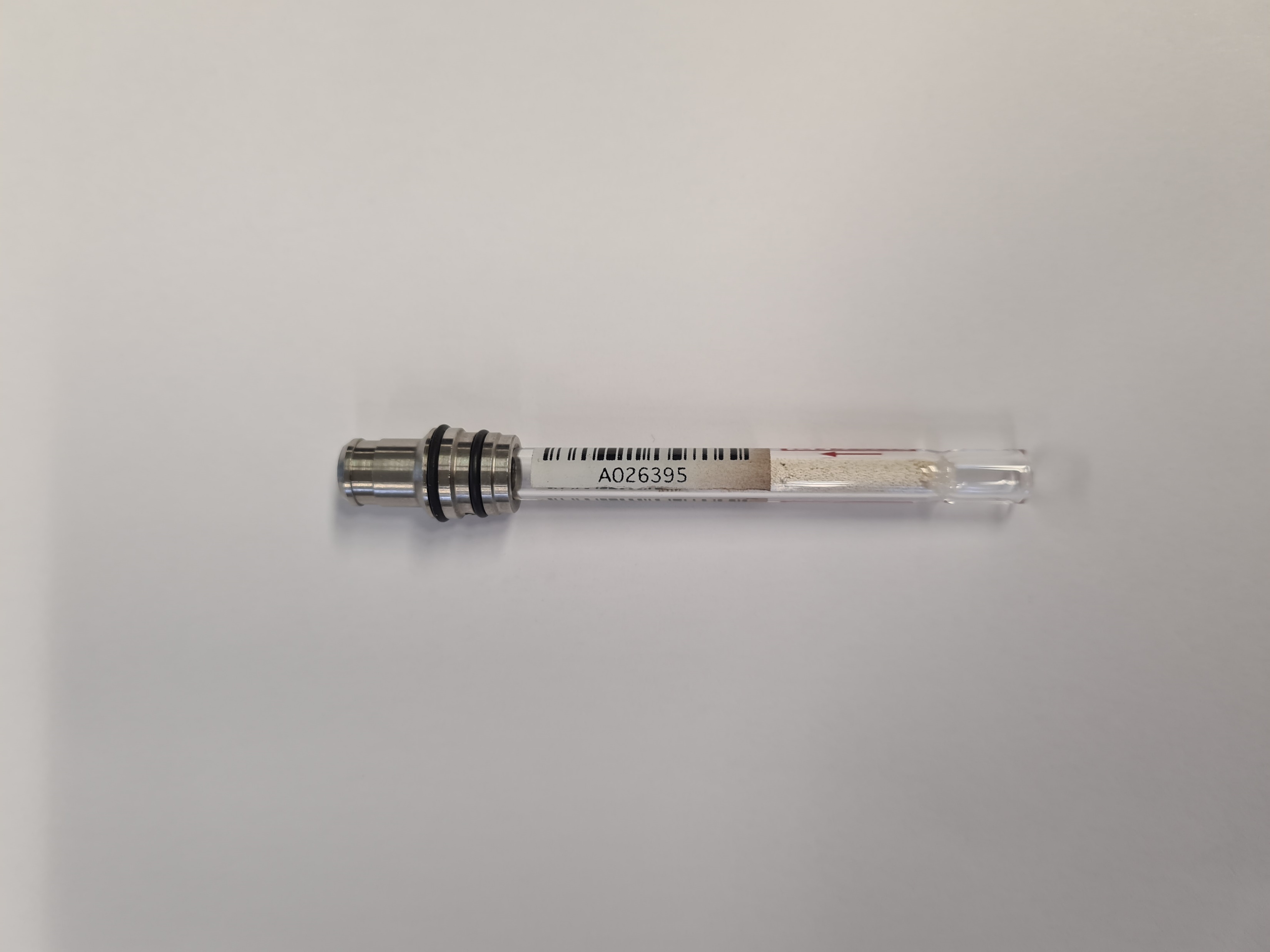 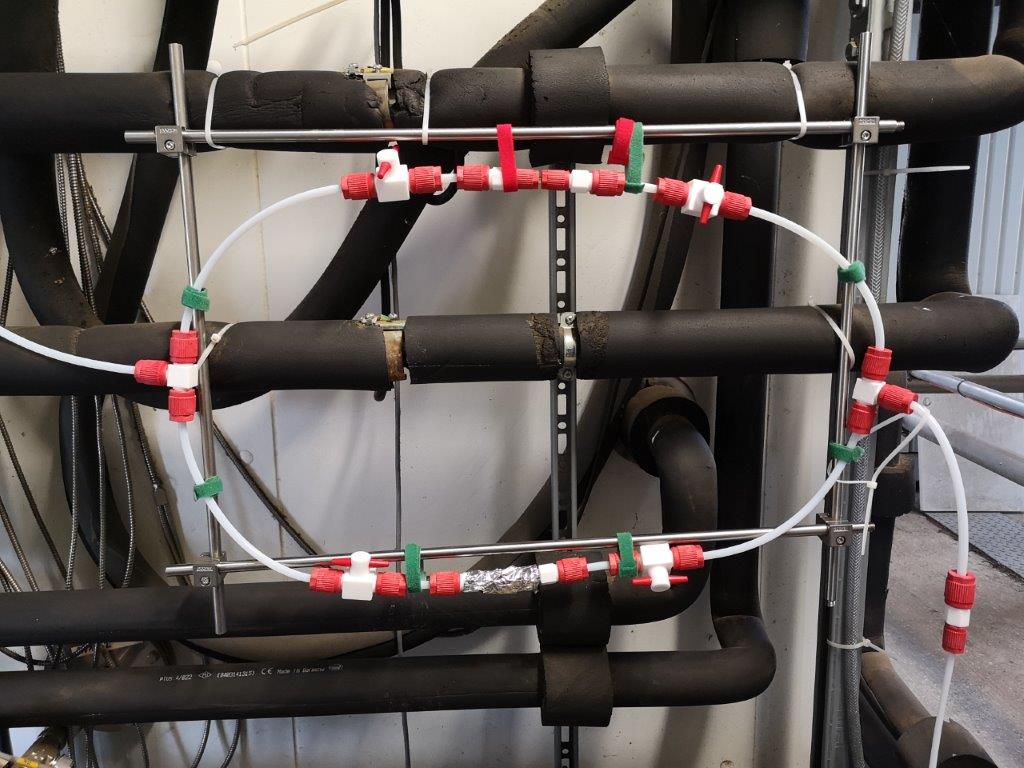 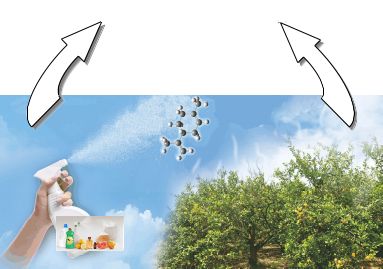 Latitude
d13C / ‰
Higher d13C values – 
reactions by industrial processing
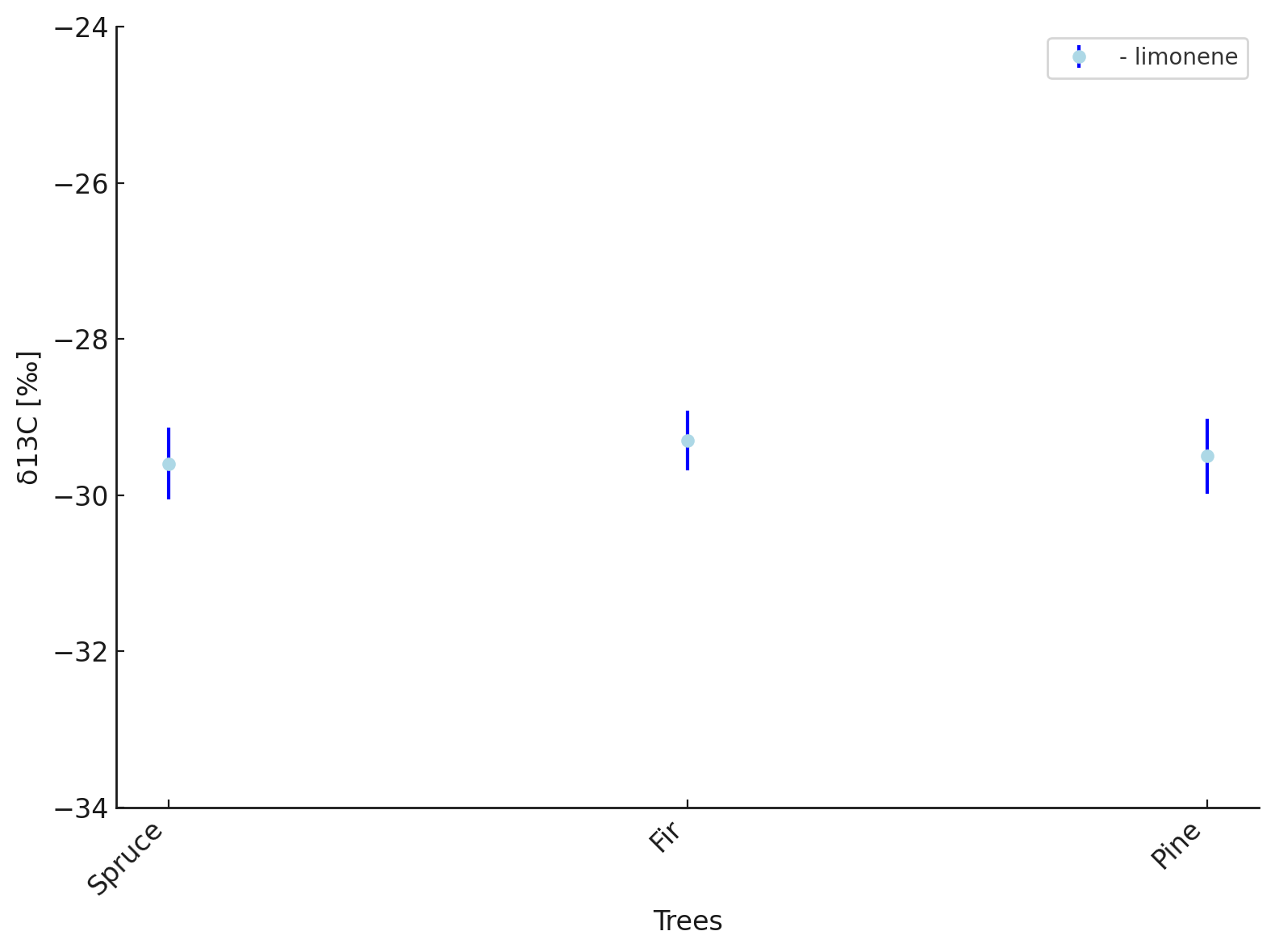 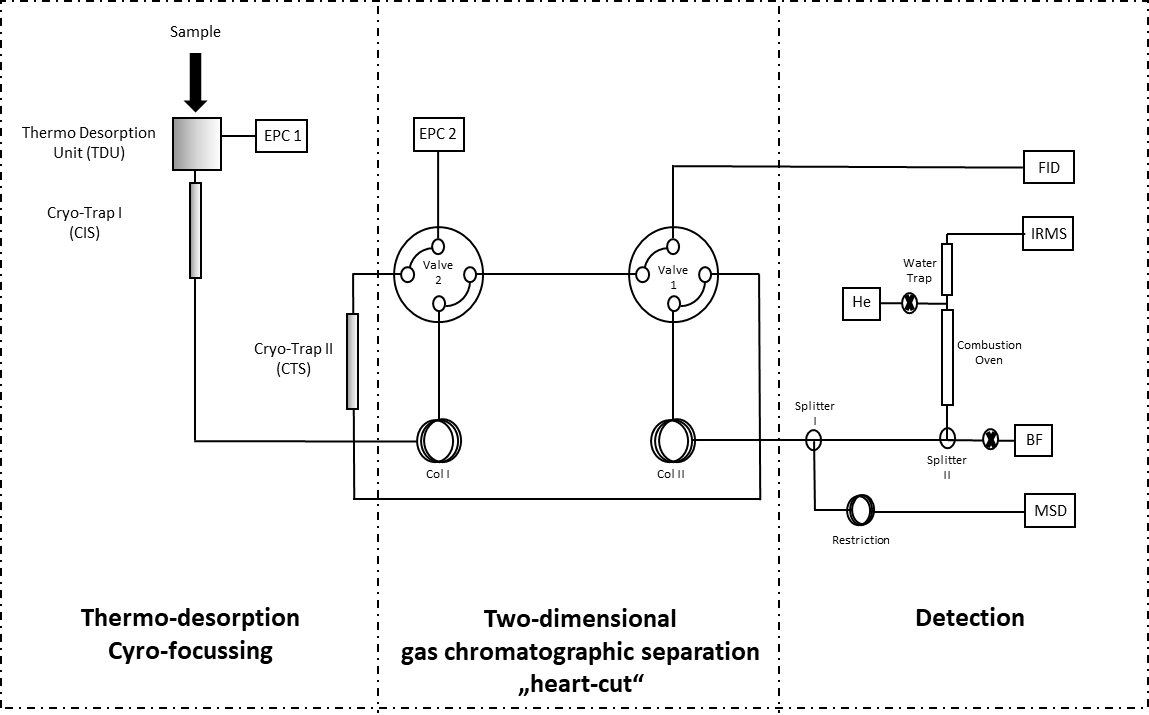 Limonene in biogenic emissions lighter than plant material
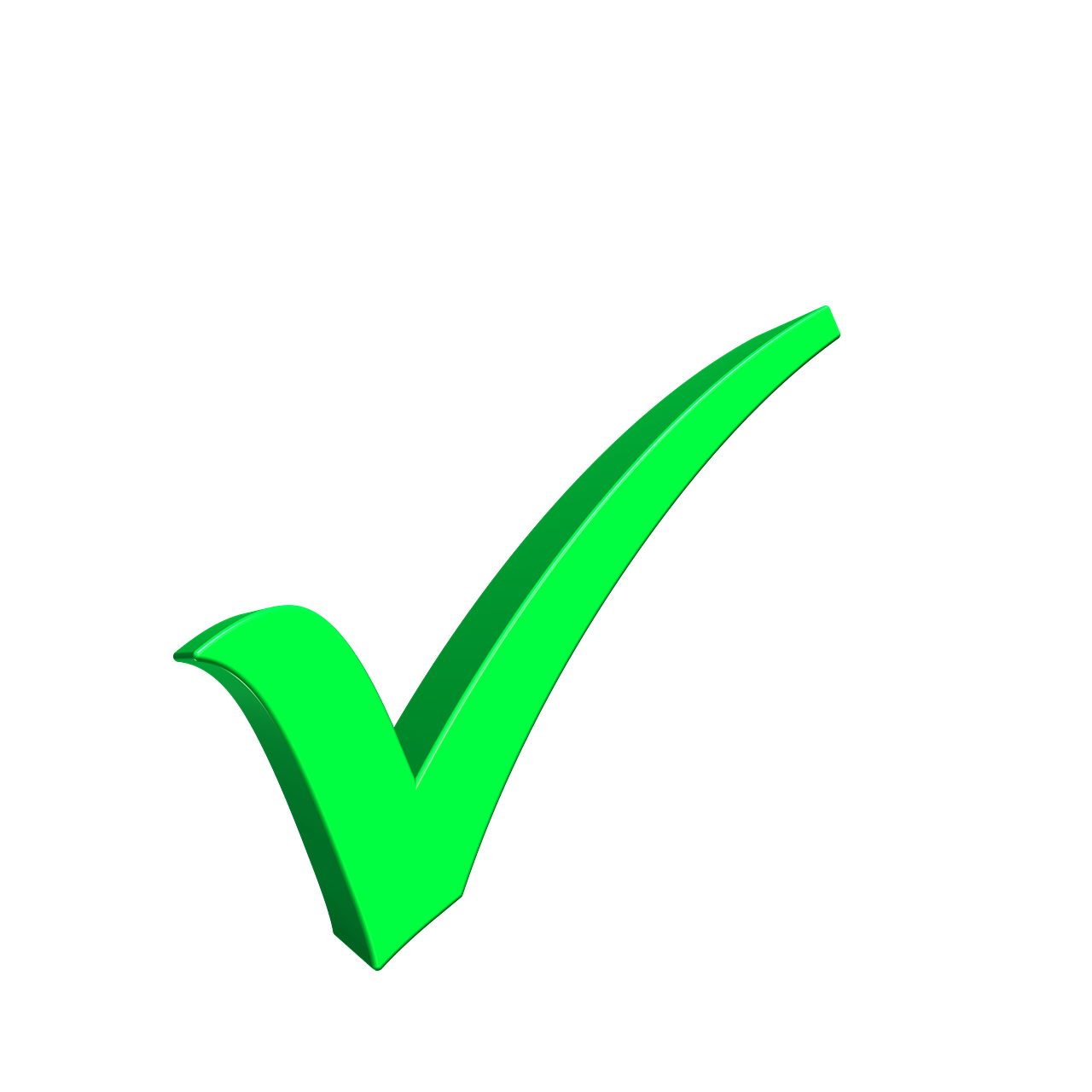 TD-2DGC-IRMS method development
12 Sept 2024
Page 17
Thank you for your kind attention
12 Sept 2024
Page 18
Steps for production of industrial limonene
Purification and isolation
Collecting of  Citrus peels  and waste
Ectraction
Cold pressing
Distilation
Solvent exctraction
Formulation and packiging
Concentration
Enrichment in C13
Chemical reactions
12 Sept 2024
Page 19
[Speaker Notes: Enrichment in C13]
Isotopic Fractionation
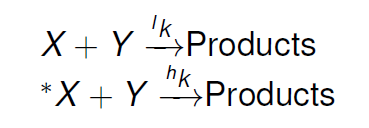 Products
Products
Pseudo first order reaction rate:
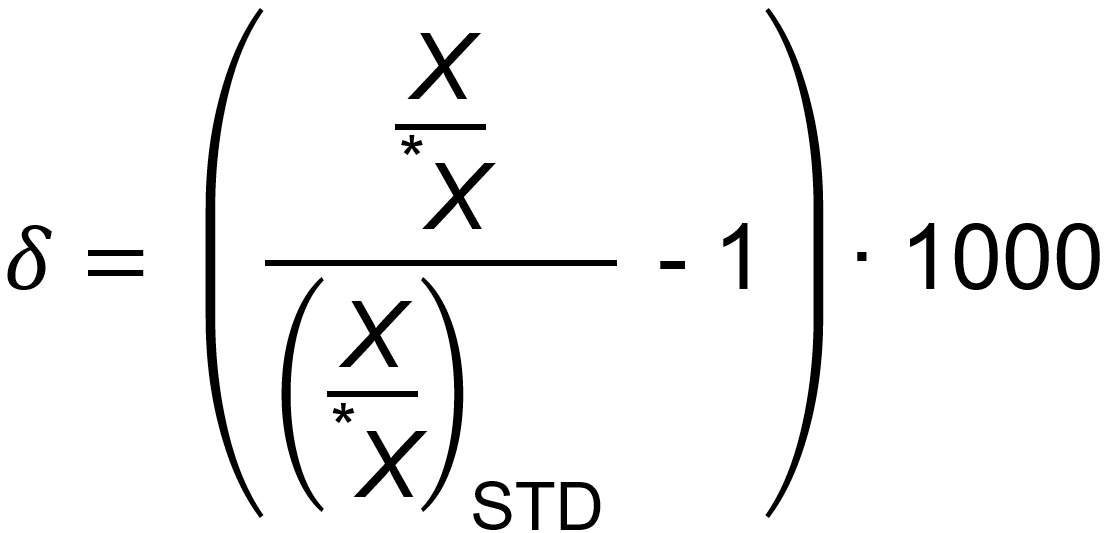 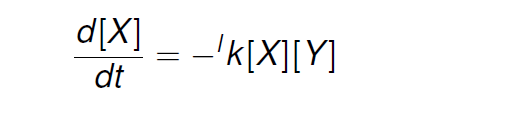 (1)
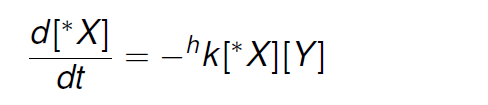 (2)
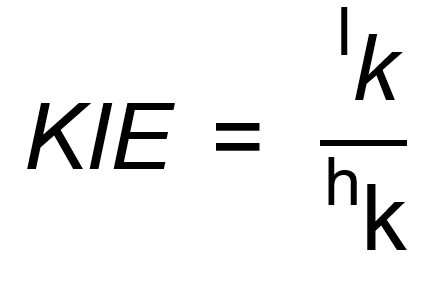 20
Changing of δ13C during the reaction
δ13C
δ13C
X
Toluene
Y
∙ OH
δ13Ct >> 0
Toluene + OH
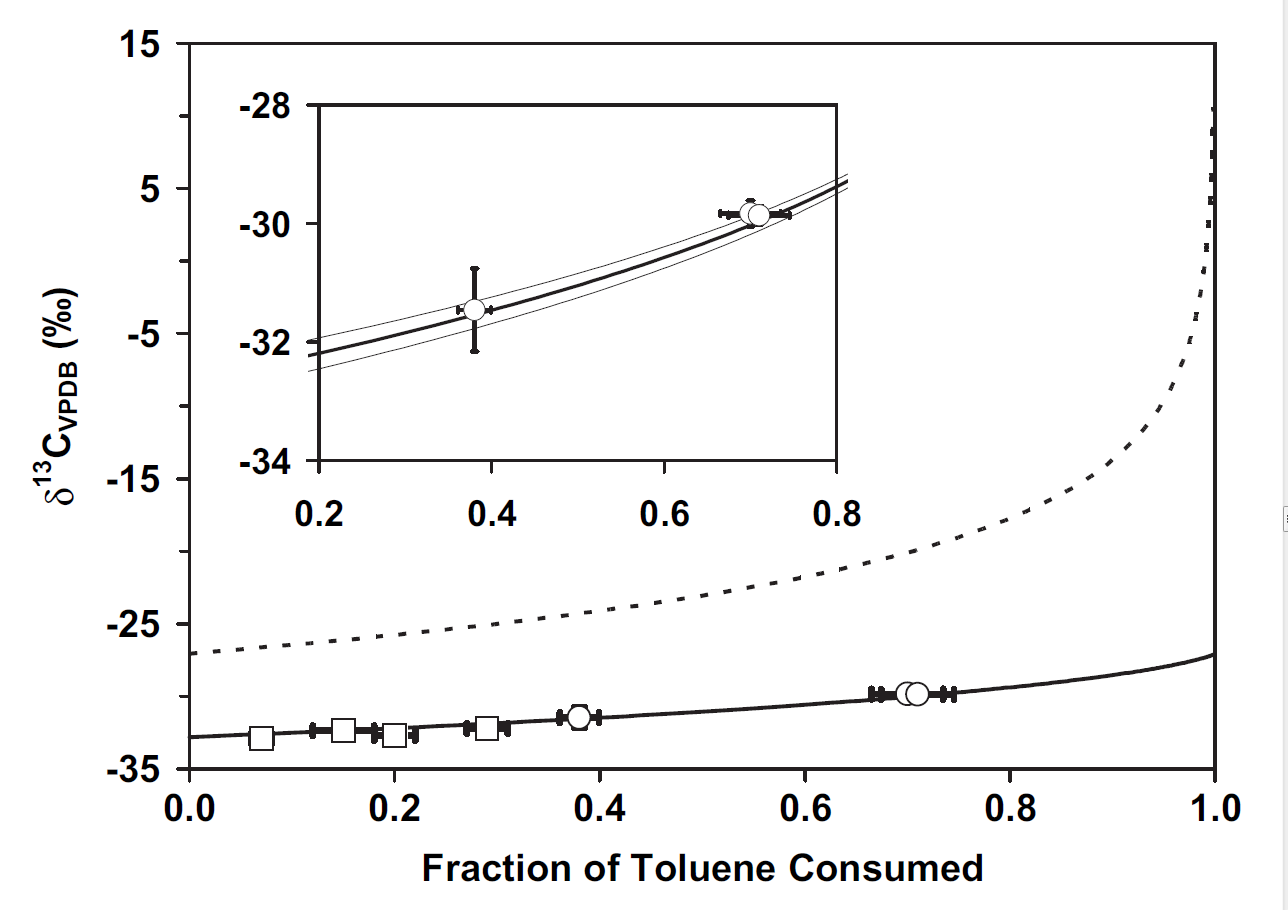 δ13Ct = 0
δ13Ct >> 0
KIE
δ13Ct > 0
Reactants
Products
Irei et al., 2011
12 Sept 2024
Page 21
Compound Specific Isotopic Analyses
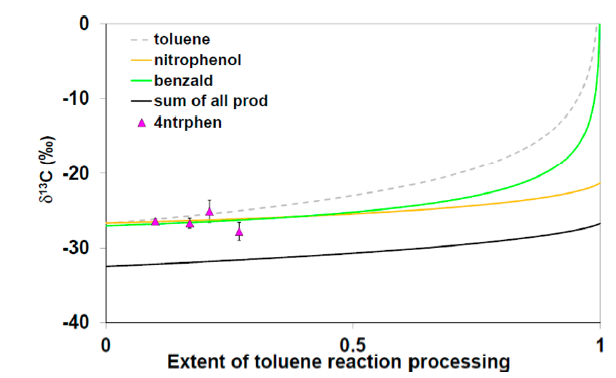 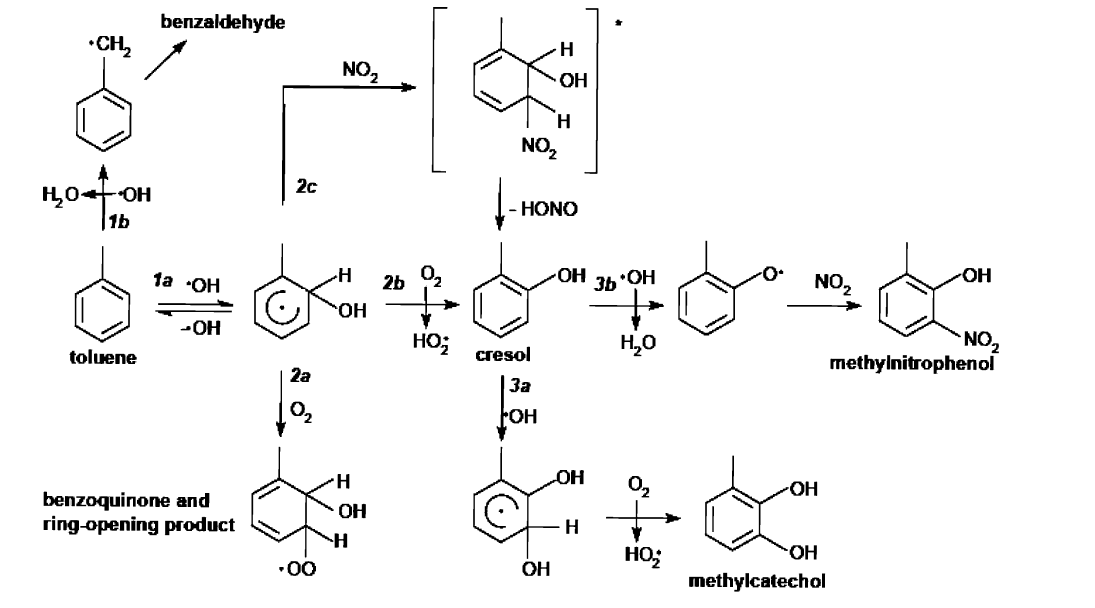 OH addition 
channel
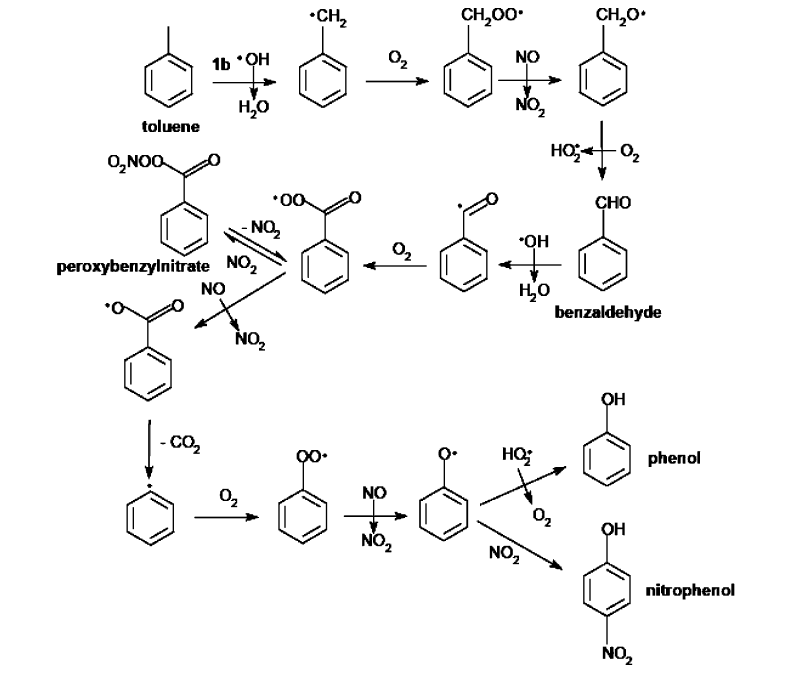 H abstraction 
channel
22
12 Sept 2024
First- vs. Later-Generation Products
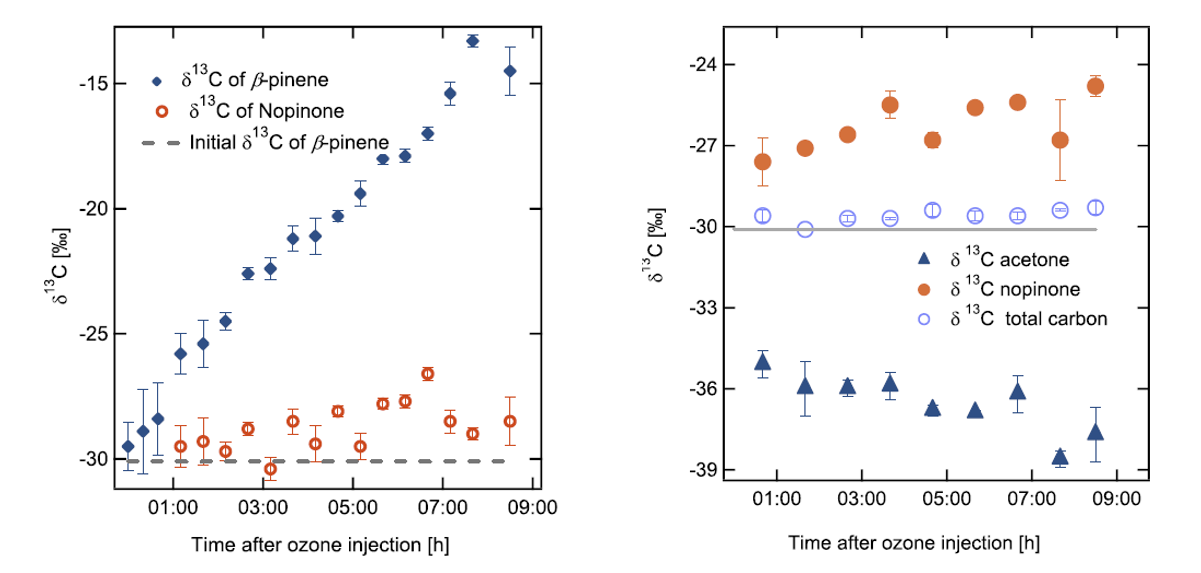 Fisseha et al. JGR 2009
- Nopinone -first-generation
product
- Acetone -  later-generation products
23
12 Sept 2024
[Speaker Notes: Finally, isotopic measurements make possible differentiating among first- and later-generation products. 
Fiseha et al. measured the temporal evolution of isotope ratios in products of β-pinene ozonolysis. Nopinone shows the expected increasing trend for a first-generation product. Contrarily, acetone, which likely arises during the stepwise thermal desorption of high molecular weight compounds, becomes lighter during the reaction, which is an evidence that these compounds belong to later generations.]
Thermal Desorption - Gas Chromatography - Isotope Ratio Mass Spectrometry (TD-GC-IRMS) with temperature-controlled reaction chamber
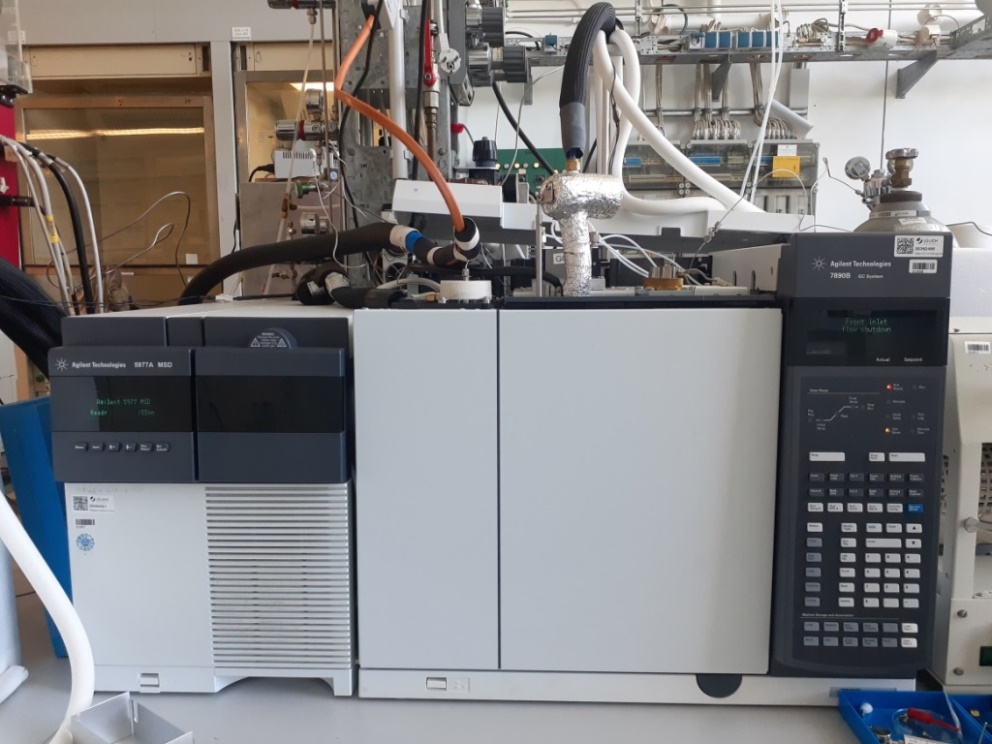 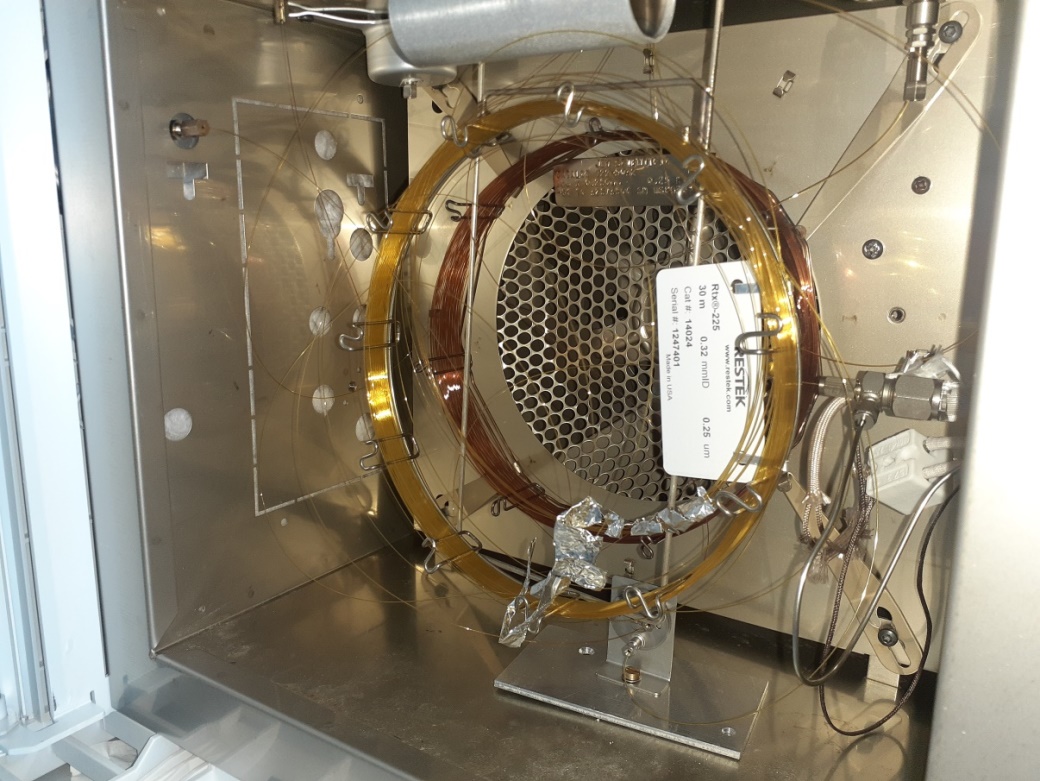 12 Sept 2024
Page 24
[Speaker Notes: Rtx-1301
 Rtx-1701 
Since our goal is to optimally separate complex mixtures, we plan to use 2D-GC. We intend to test different GC column pairs to cover a broad range of selectivity. Therefore, we introduce an additional cryotrap between the columns. The additional cryo-trapping unit allow for detailed investigations of different time intervals of the reaction. Fractions of the first column eluent, containing targeted analytes will be focused on this interface, to be injected onto the second column for a base line separation. GC operating conditions such as the temperature program and GC-column used will be optimized. 
The GC is equipped with two columns with different polarities. The first very low polar column, which is connected to the FID, helps us to determine the retention times of the compounds of interests. The second column should improve resolution and selectivity for the polar compounds.]
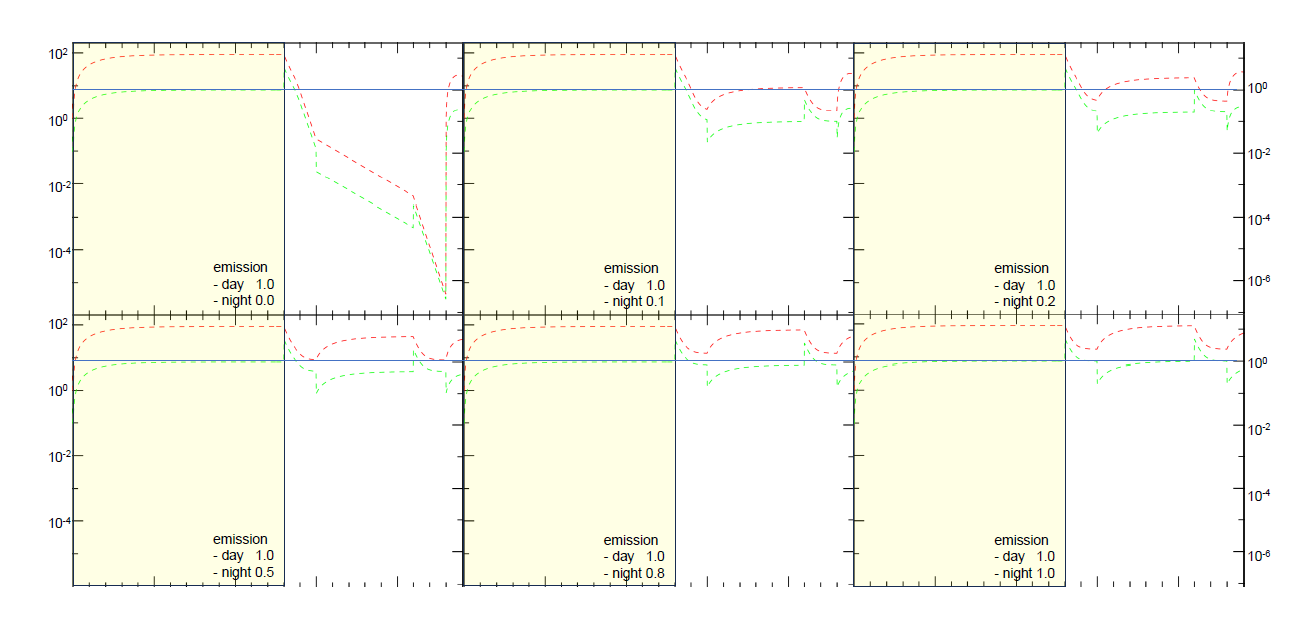 12 Sept 2024
Page 25
Isotopic fractionation
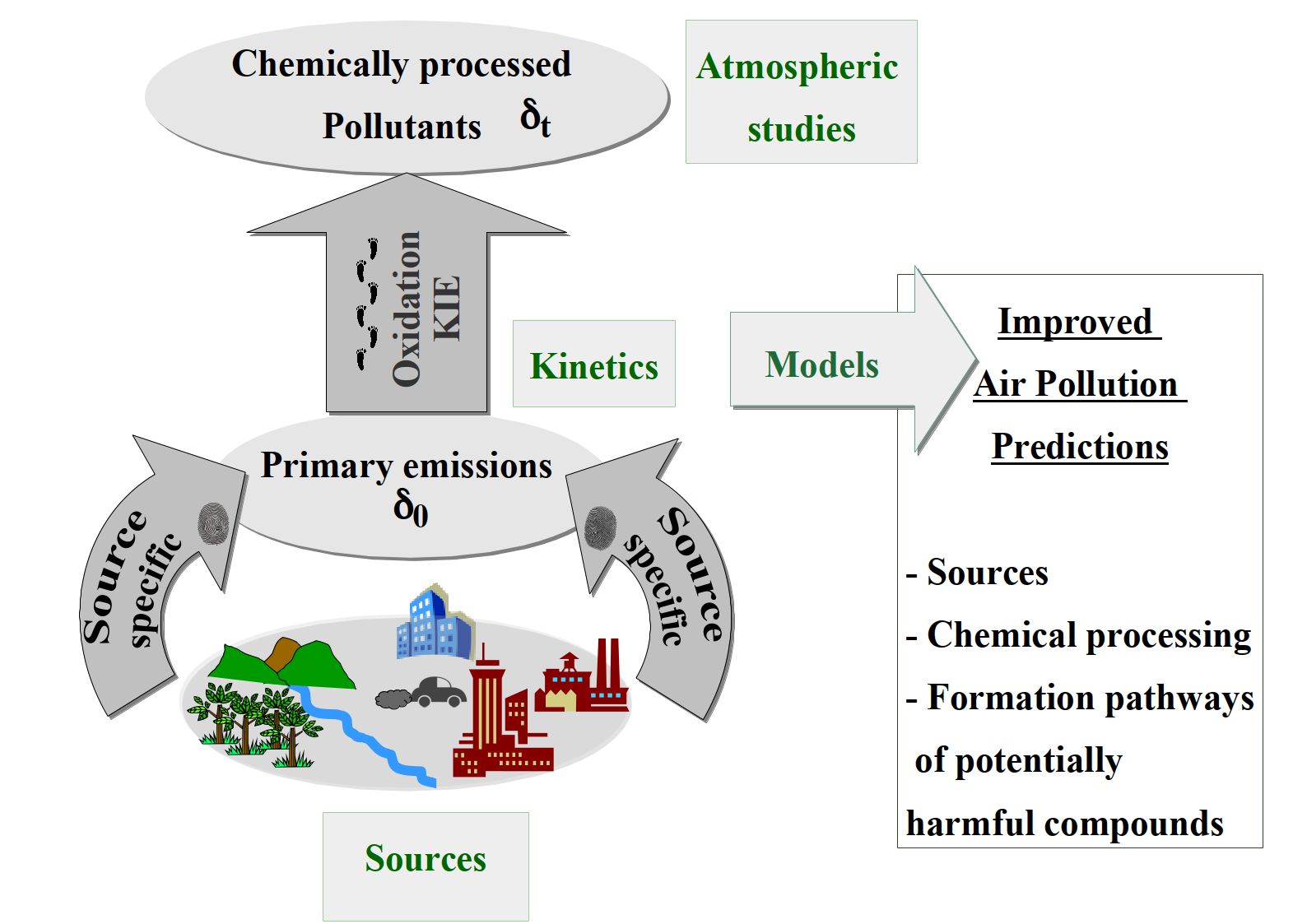 26
12 Sept 2024
Kinetic Isotope Effect (KIE)
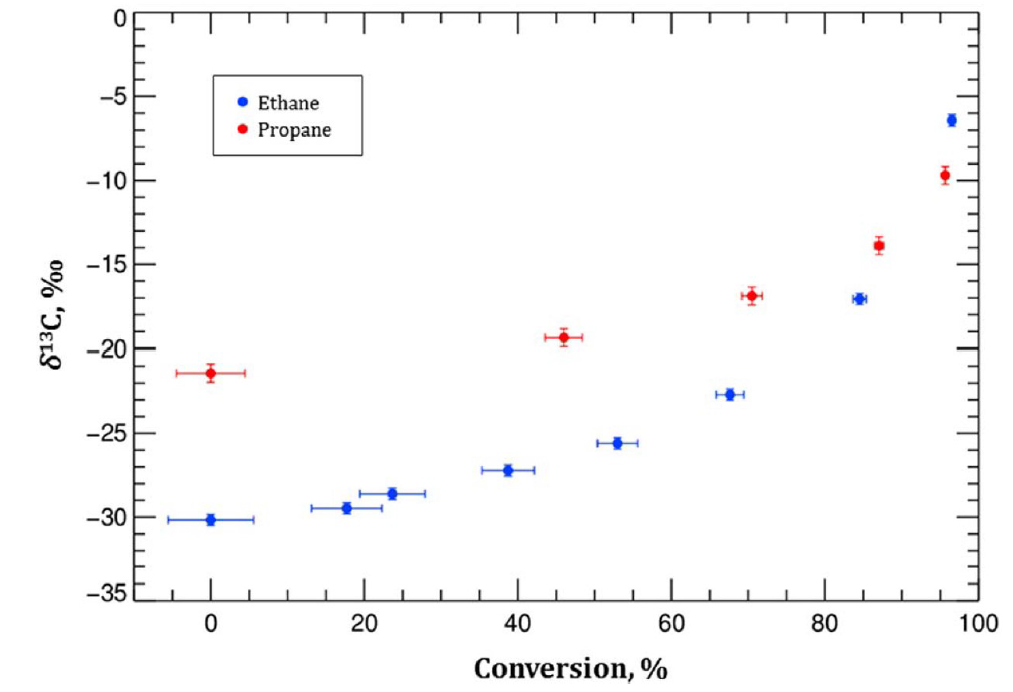 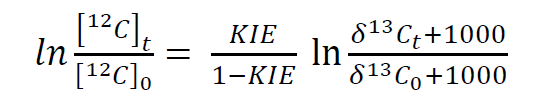 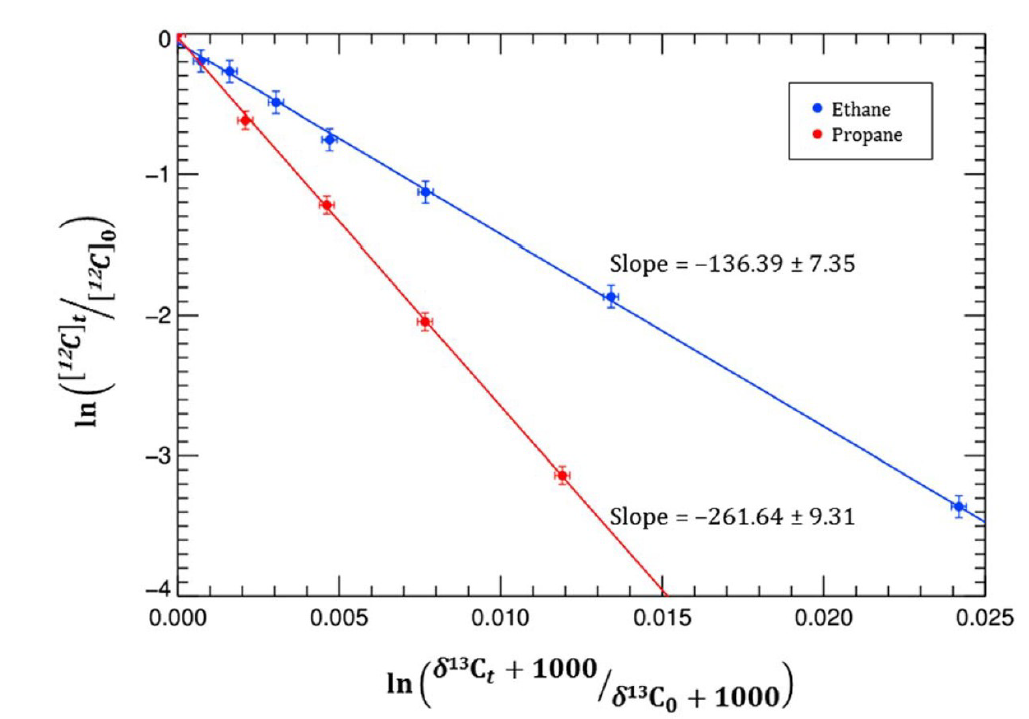 Piansawan et al., 2017
Piansawan et al., 2017
12 Sept 2024
Page 27
Isotopic fractionation
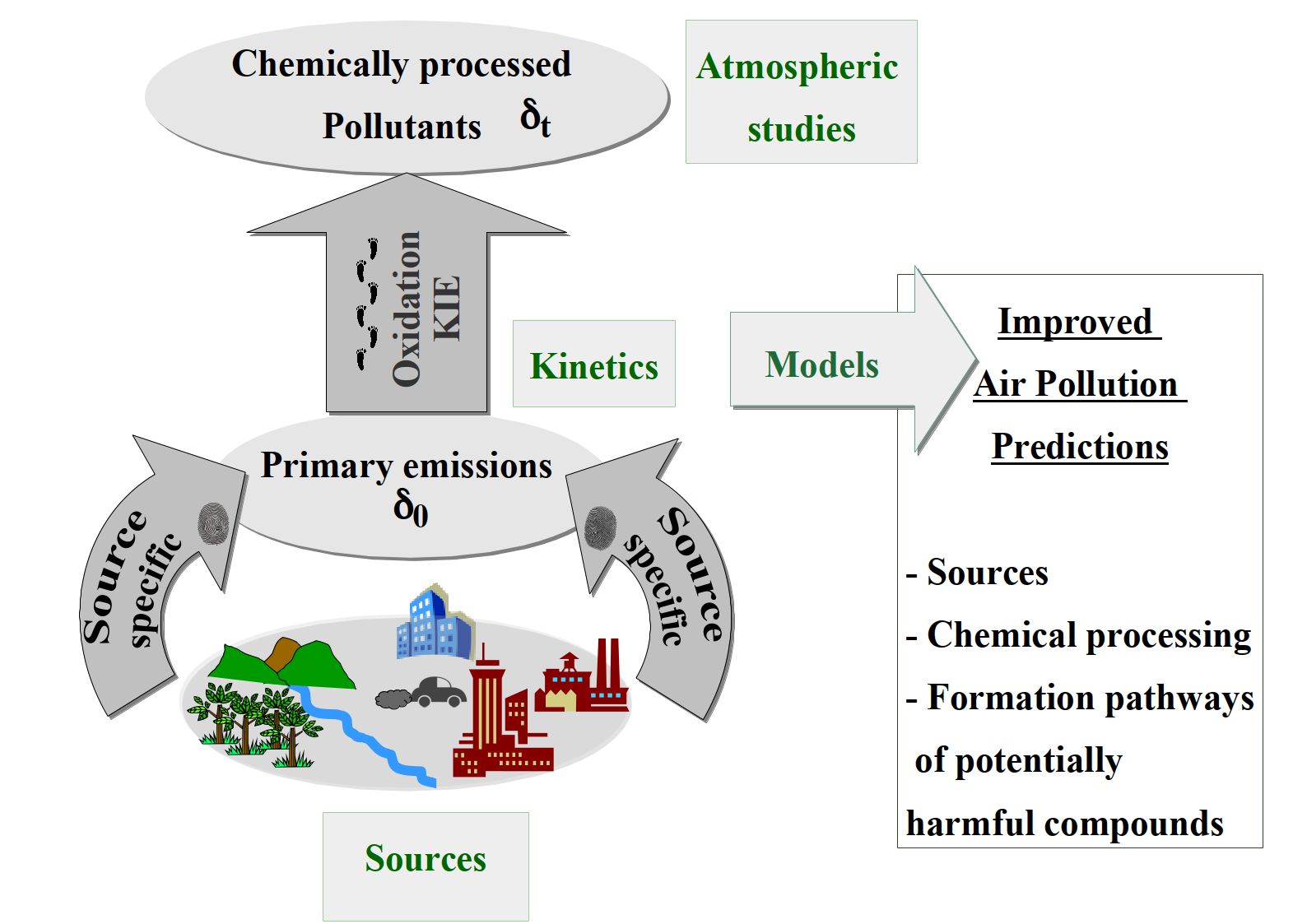 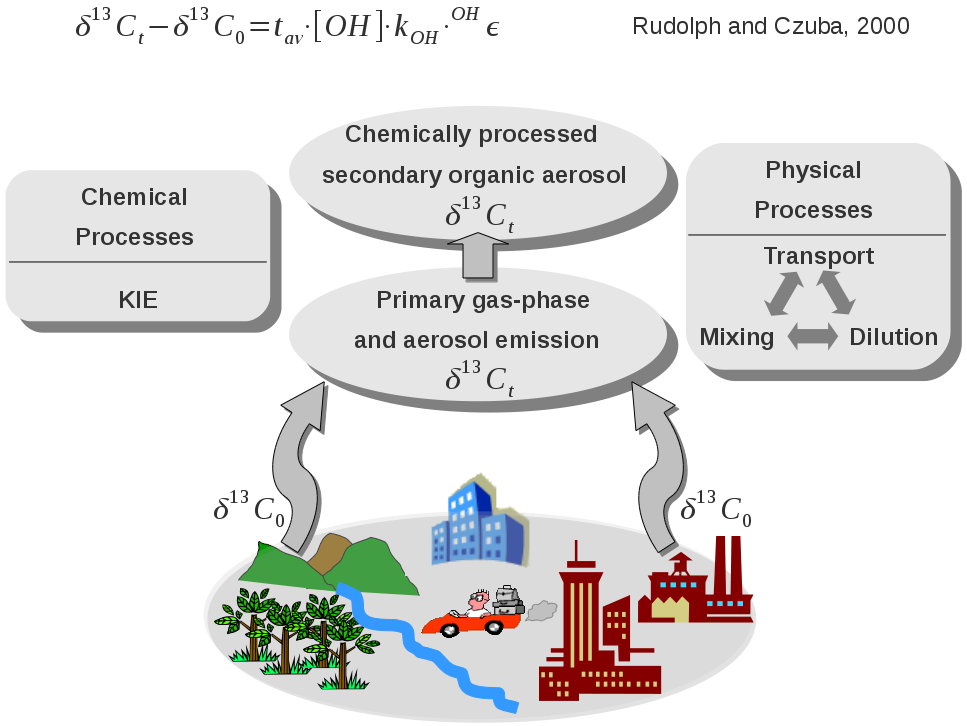 28
12 Sept 2024
First results
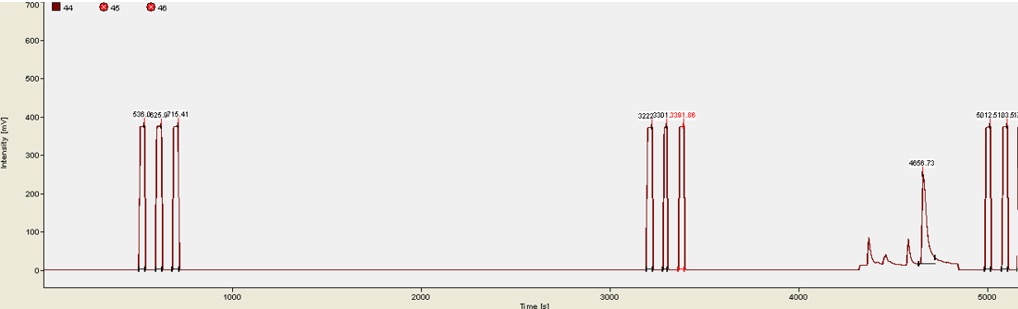 Chromatogram of rush shower scrub sample from 
gas mouse
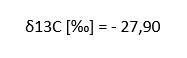 (+)-Limonene
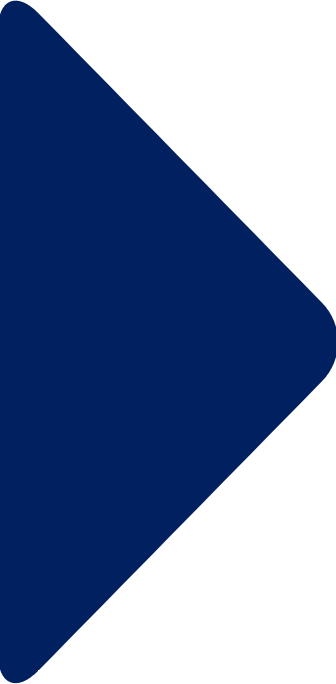 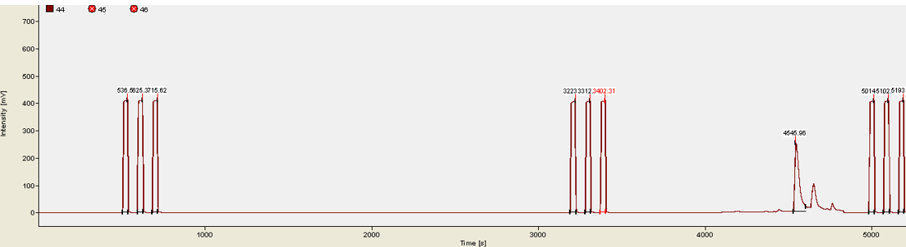 Chromatogram of 
spruce sample from 
Saphir Plus
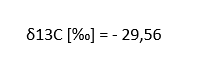 (-)-Limonene
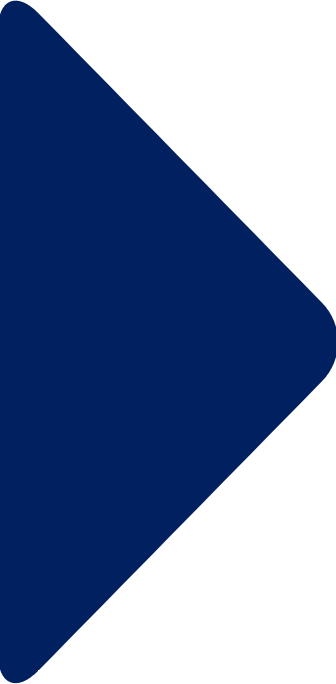 12 Sept 2024
Page 29
[Speaker Notes: δ13C [‰]]
Sampling of real plant emissions at SAPHIR PLUS
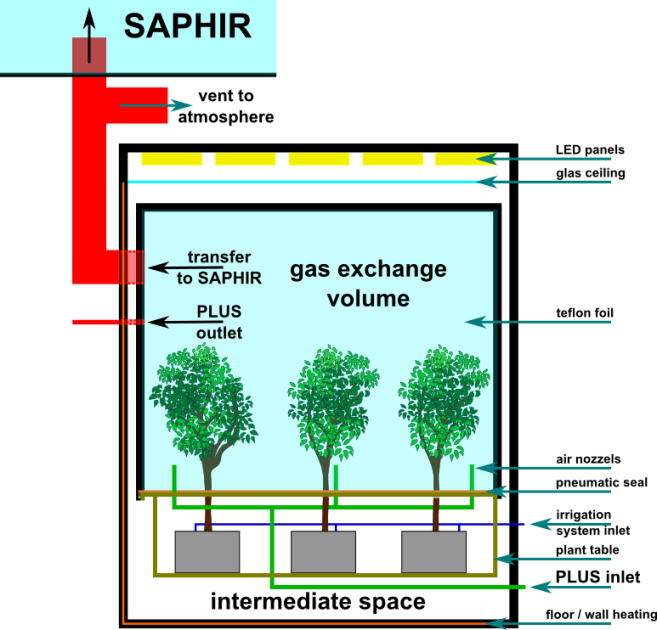 12 Sept 2024
Page 30
method Adaption – 2DGC – heart cut
1) Transfer
2) Trapping
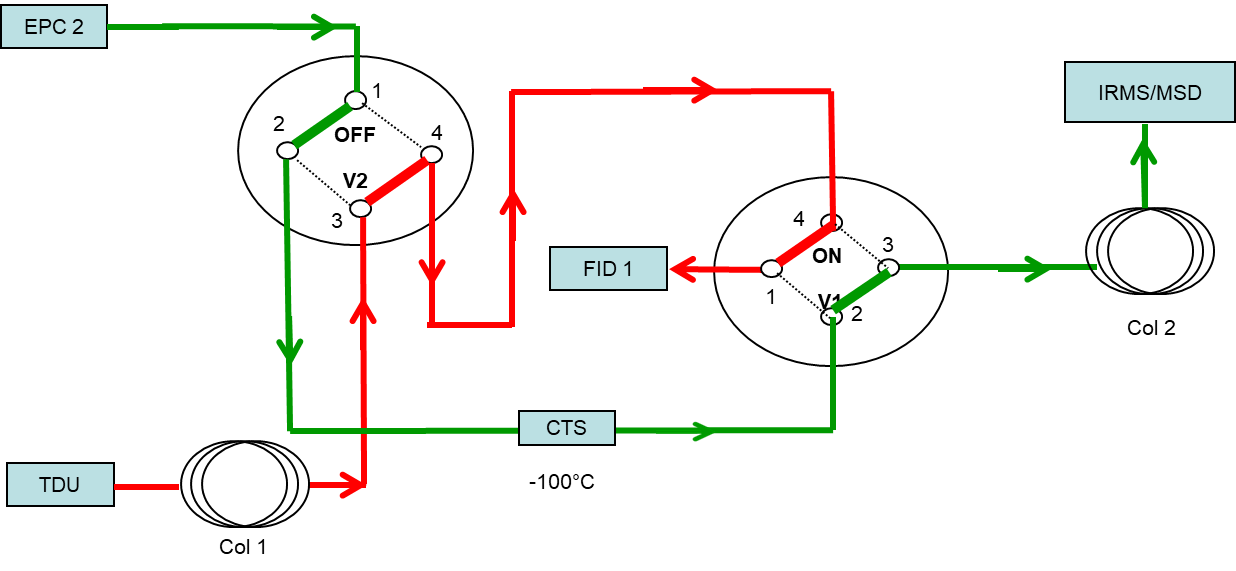 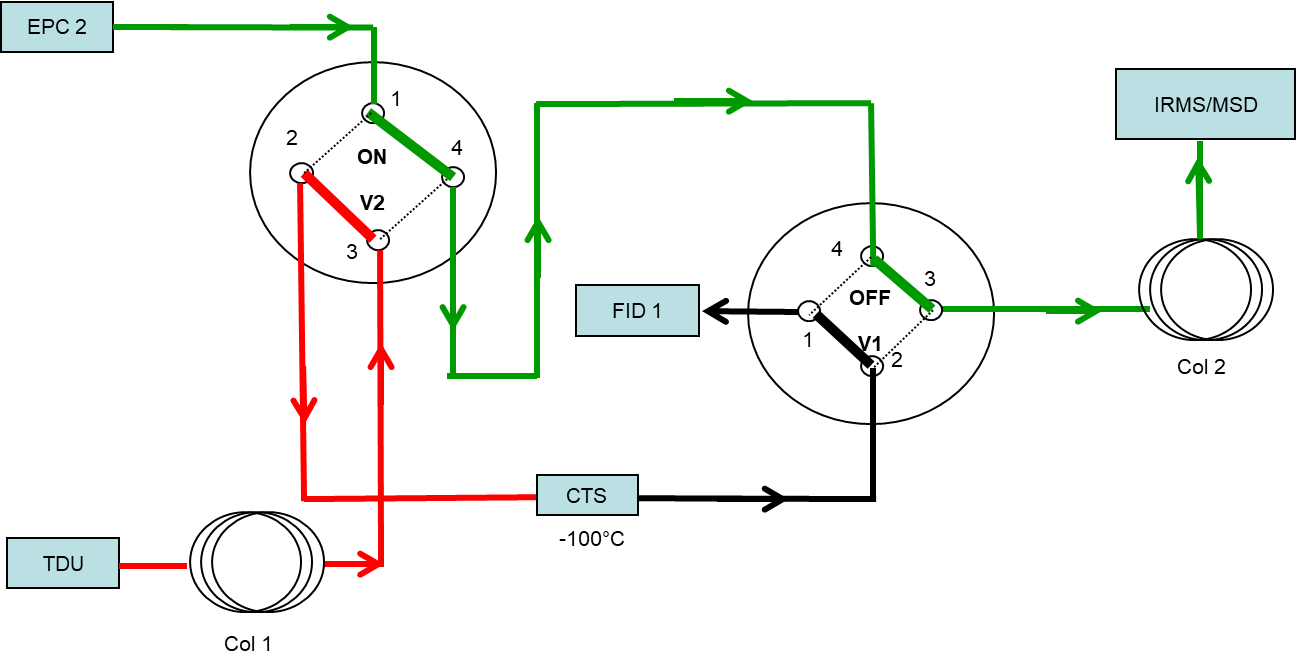 FID Chormatogram
3) Sepparation
RT Limonene
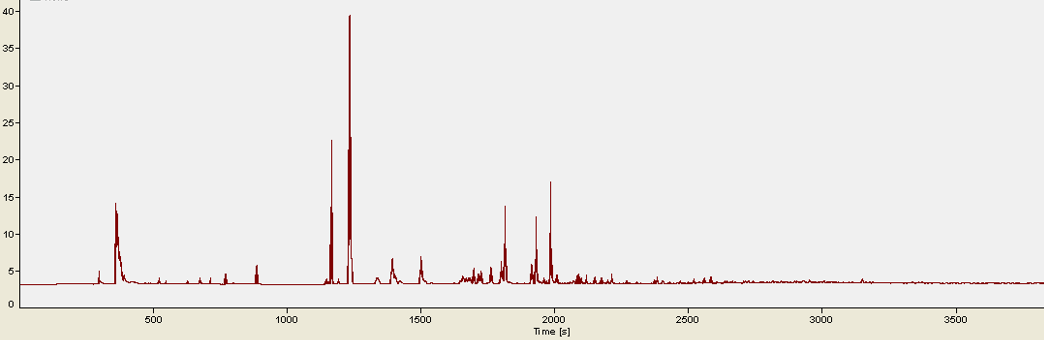 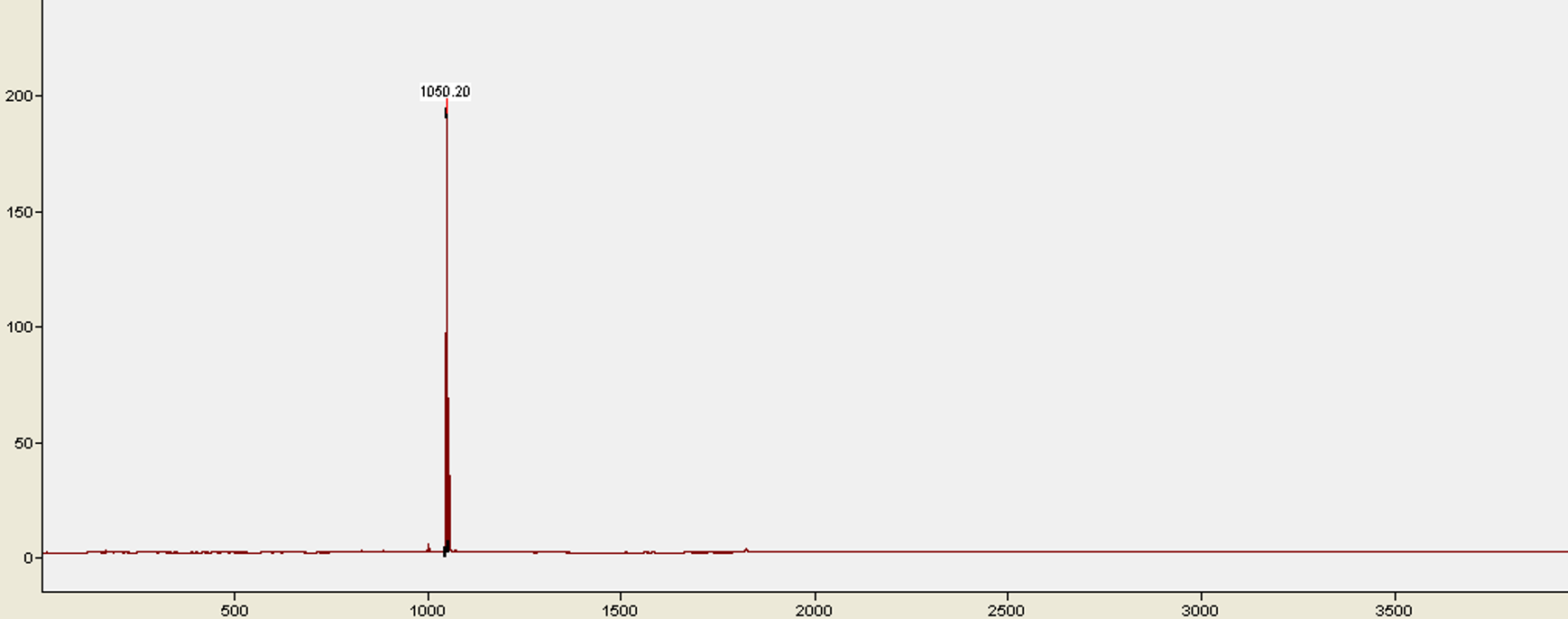 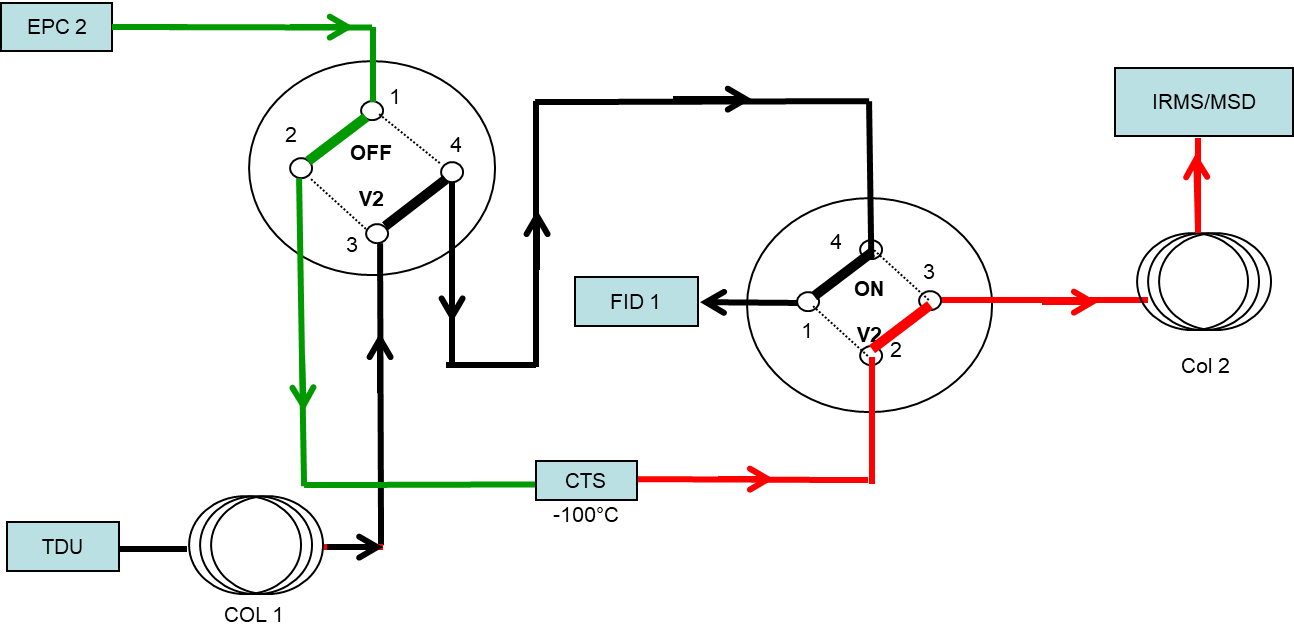 -(-)Limonene Standard
Sepparation
Transfer
Trapping
12 Sept 2024
Page 31
[Speaker Notes: enlarge]
Results Limonen Standard
IRMS Chromatogram
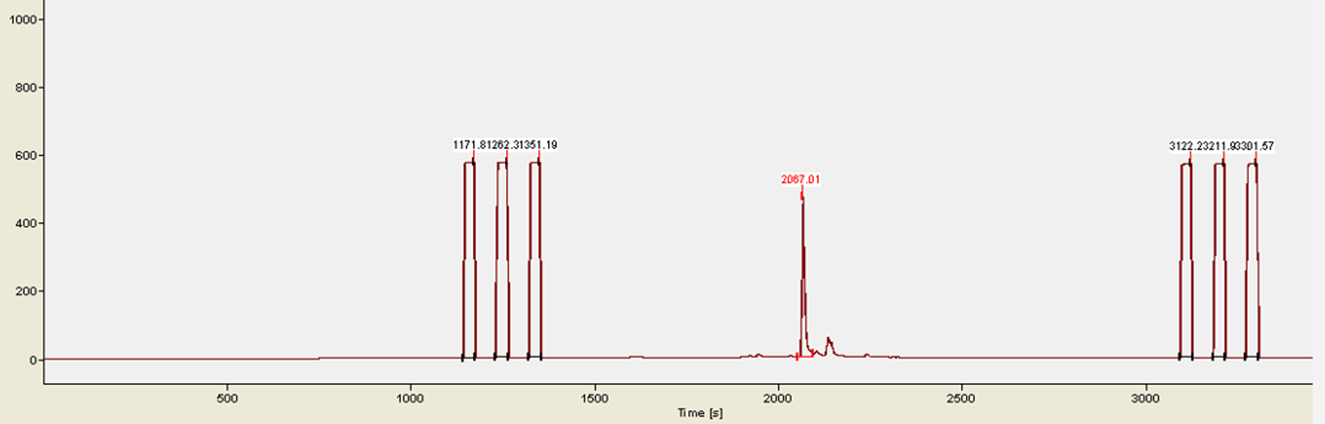 Ref. Peaks
Ref. Peaks
-(-)Limonene -26,47‰
12 Sept 2024
Page 32
[Speaker Notes: enlarge]
Results Dishwashing liquid
IRMS Chromatogram
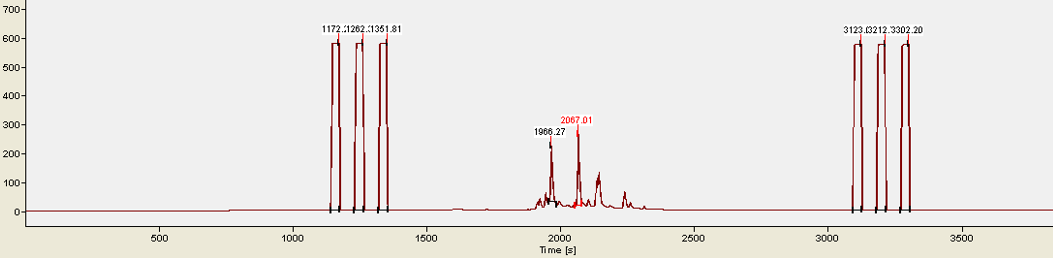 Limonene -28,66‰
β-Pinen
FID Chromatogram
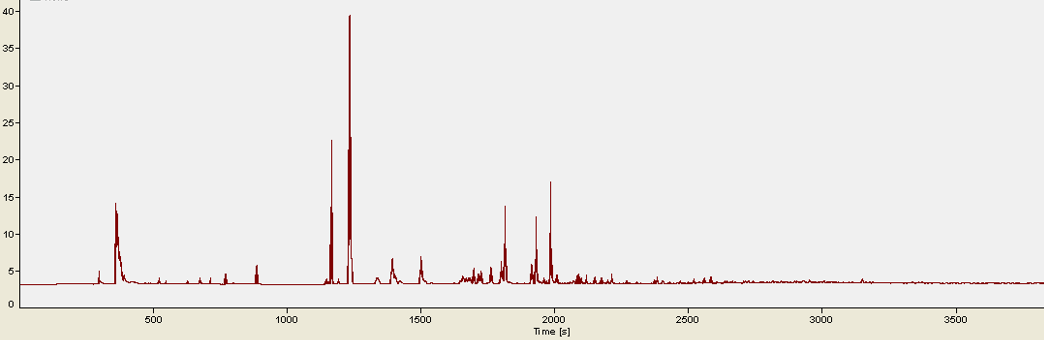 cutting window
c12 Sept 2024
Page 33
[Speaker Notes: enlarge]
Results Limonene Standard
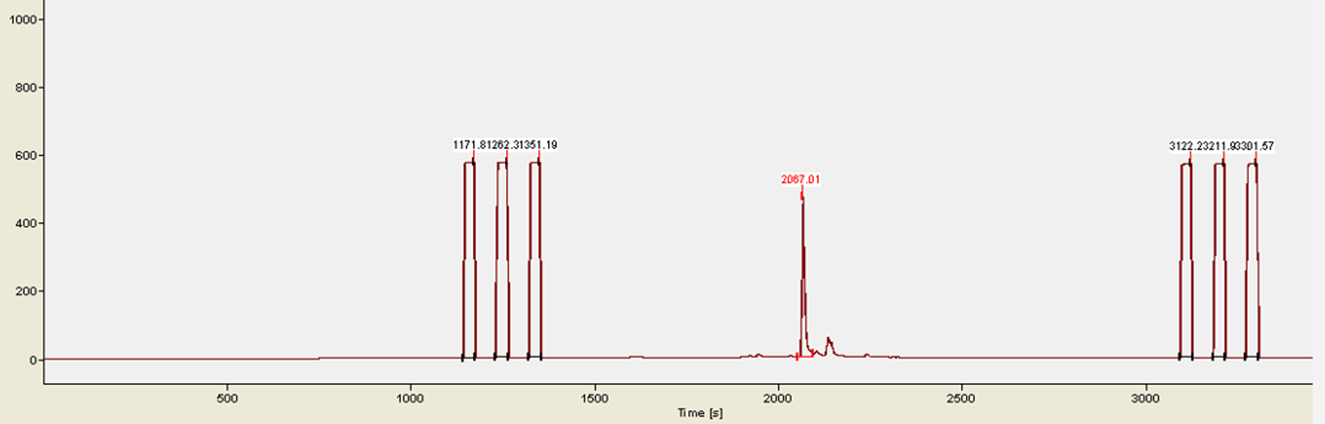 Col 2 
 RTX 1701
30 m length, 0.32 mm i.d., 
0.25 μm film thickness)
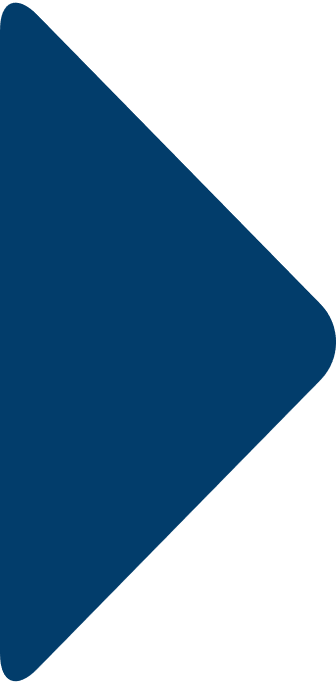 (-)-Limonene
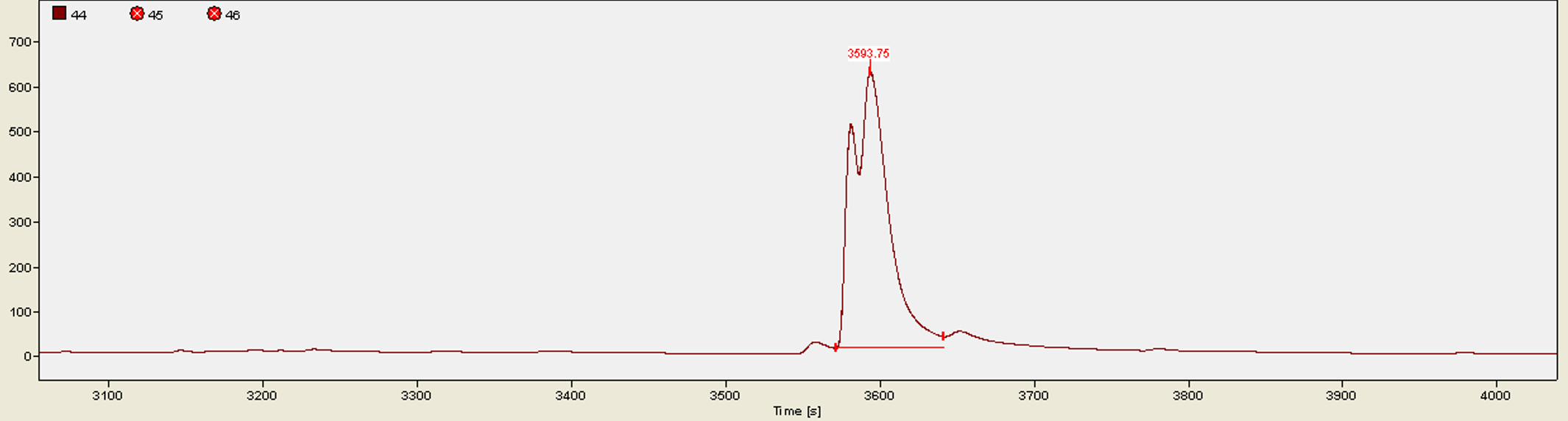 Col 2 
Supelco Astec Chiraldex B-PM
30 m length, 0.25mm i.d., 
0.12 μm film thickness
(+)-Limonene
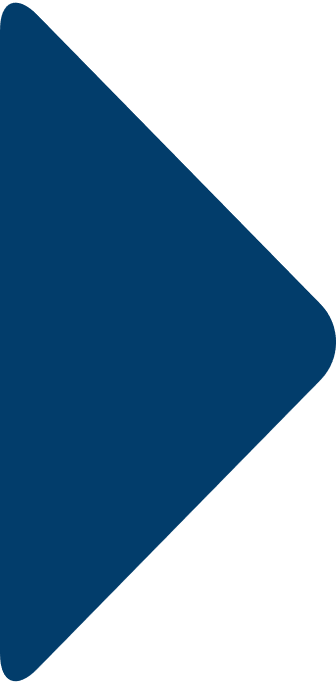 (-)-Limonene
Col 2 
Supelco Astec Chiraldex B-DM
50 m length, 0.25mm i.d.,
0.12 μm film thickness
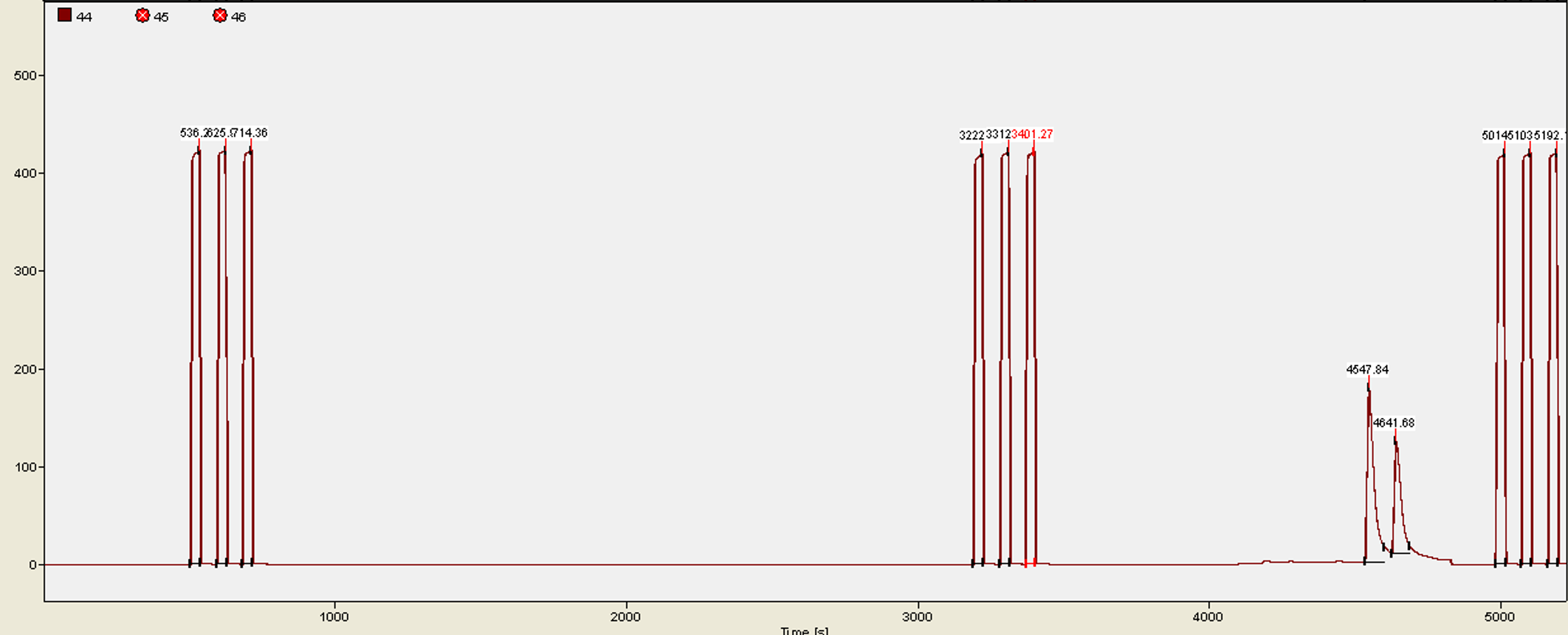 (+)-Limonene
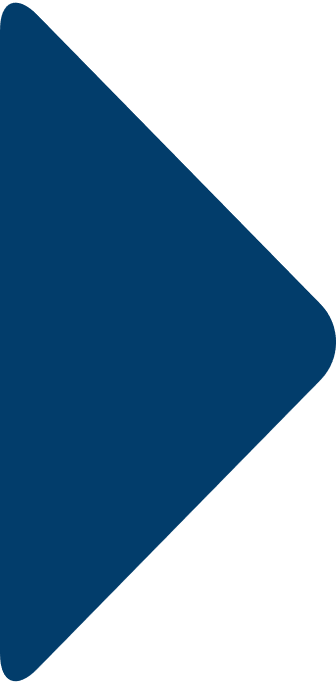 (-)-Limonene
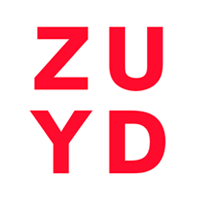 12 Sept 2024
Page 34
appendices
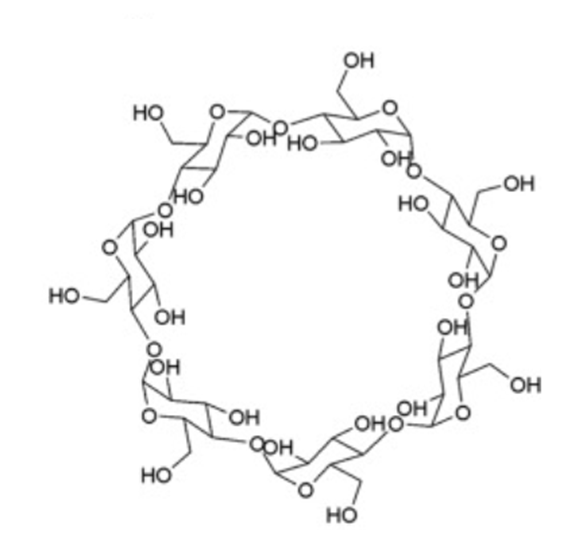 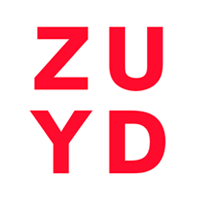 12 Sept 2024
Page 35
appendices
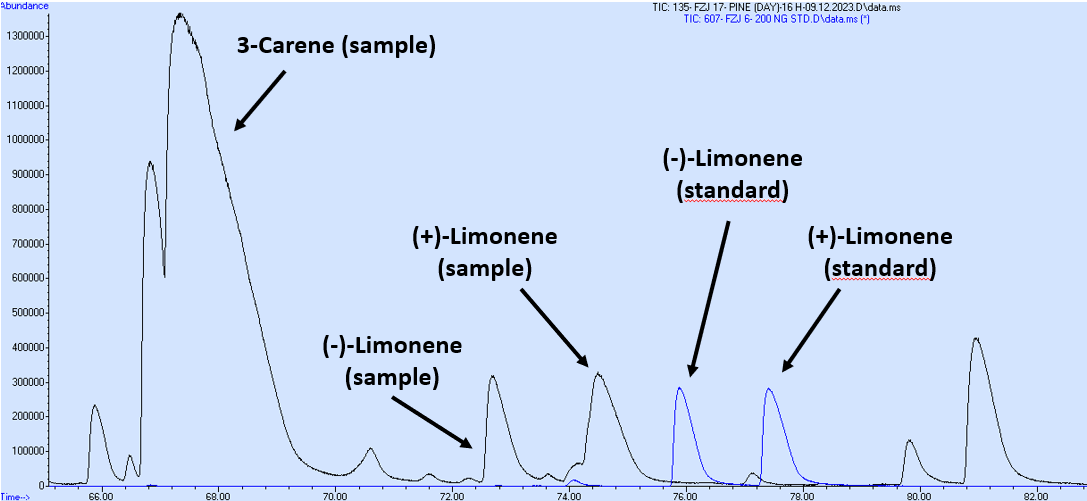 overlay MSD-chromatogram heart cutting GC window 8.0 min to 14.0 min
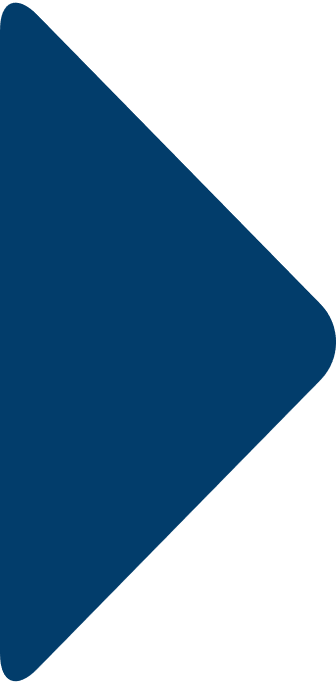 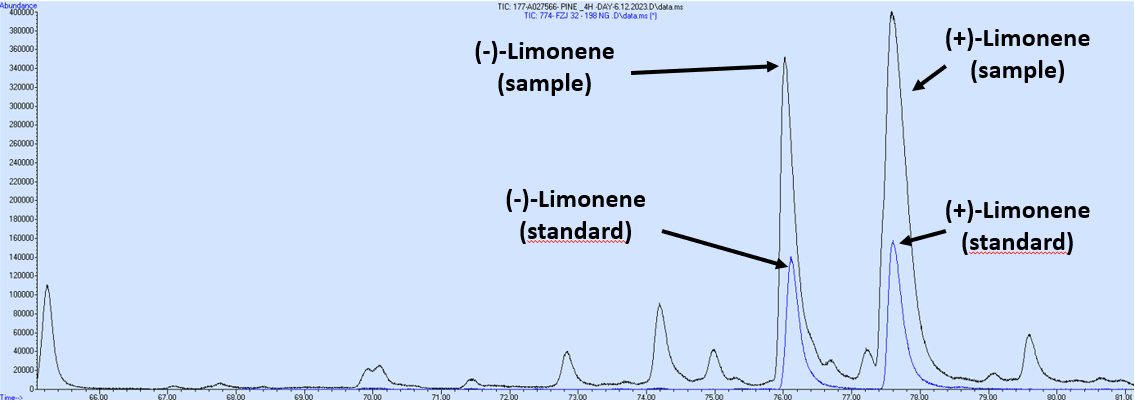 overlay MSD-chromatogram heart cutting GC window 9.8 min to 12.0 min
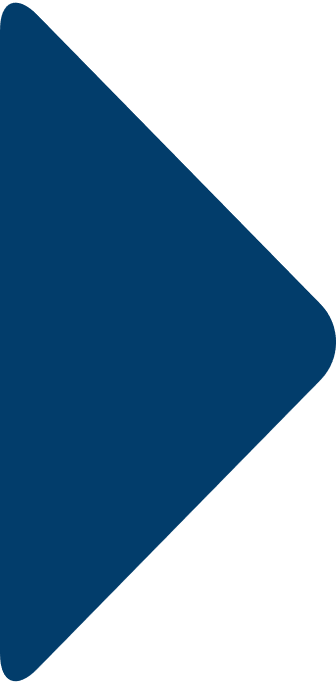 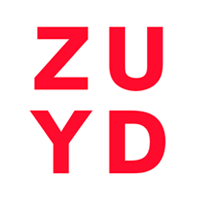 12 Sept 2024
Page 36
appendices
IRMS Chromatogram
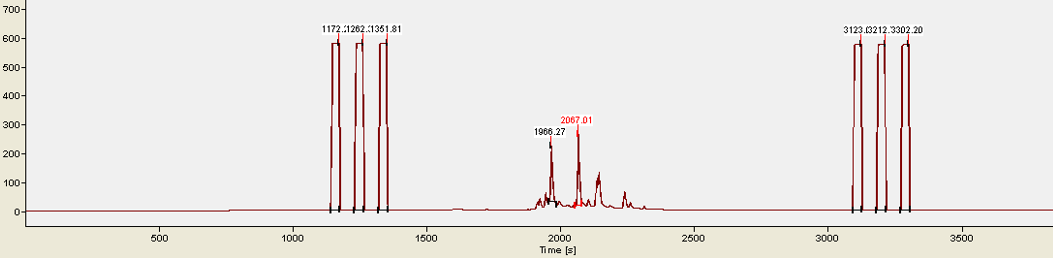 β-Pinen
Limonene -28,660‰
FID Chromatogram
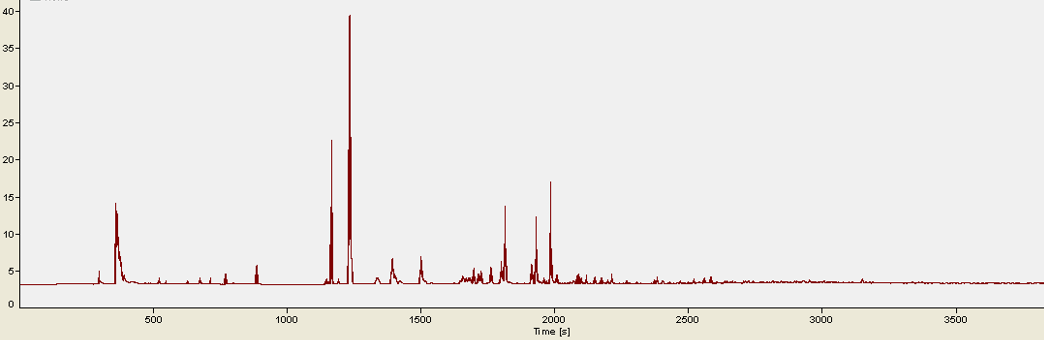 cutting window
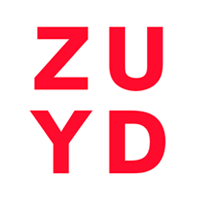 12 Sept 2024
Page 37